NCMN/Bright Lights 2012 Nanocamp
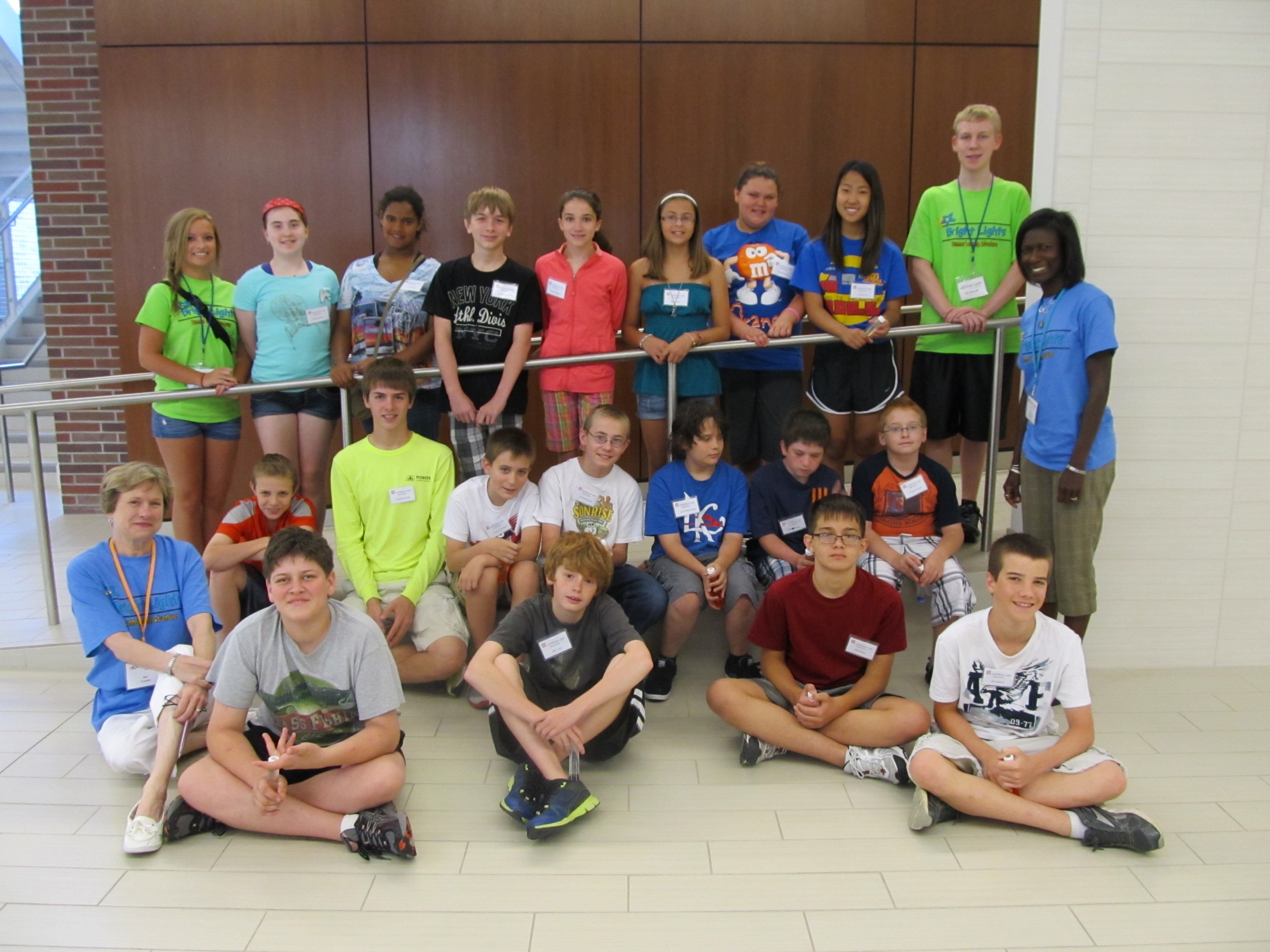 Friday
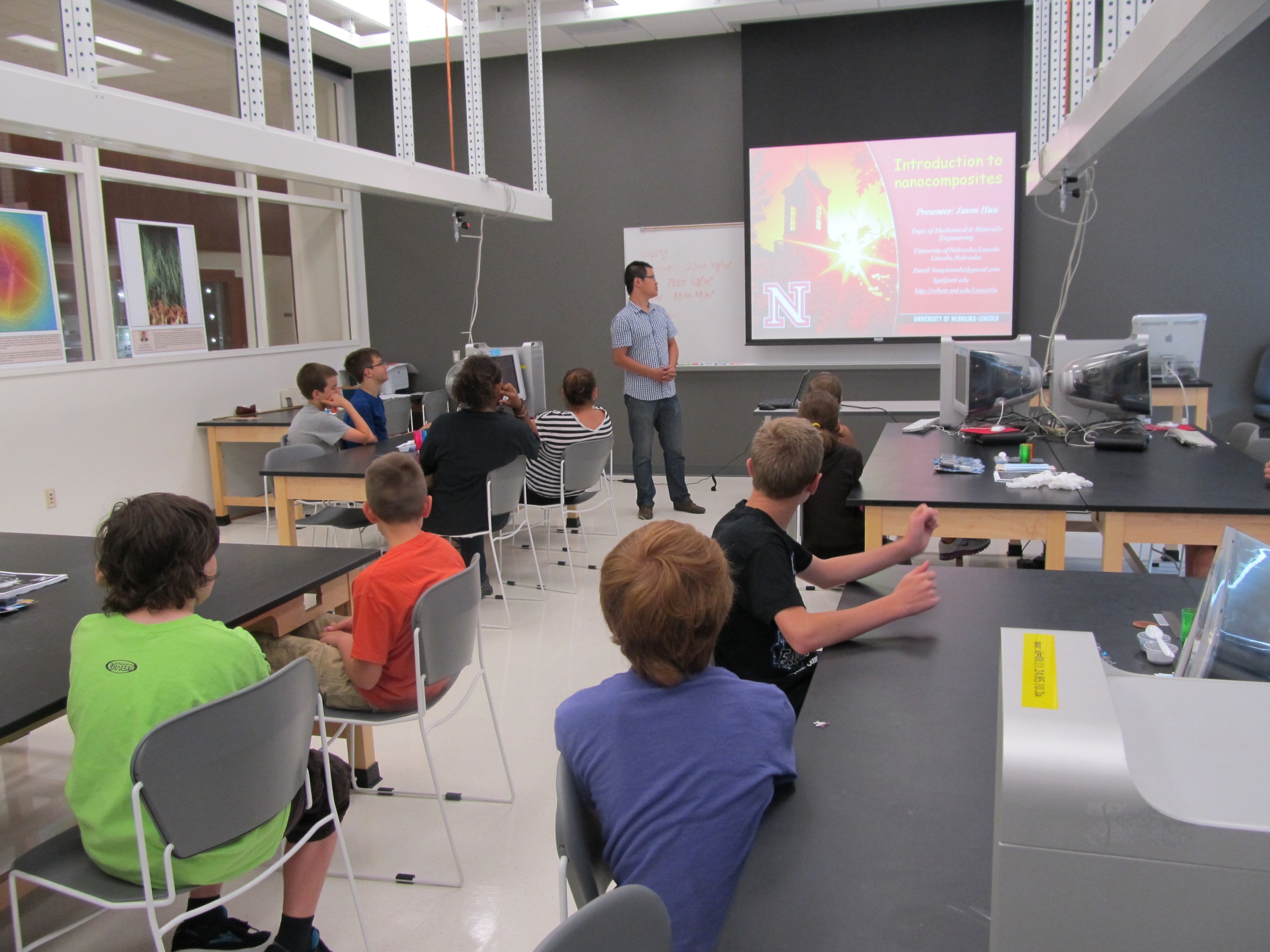 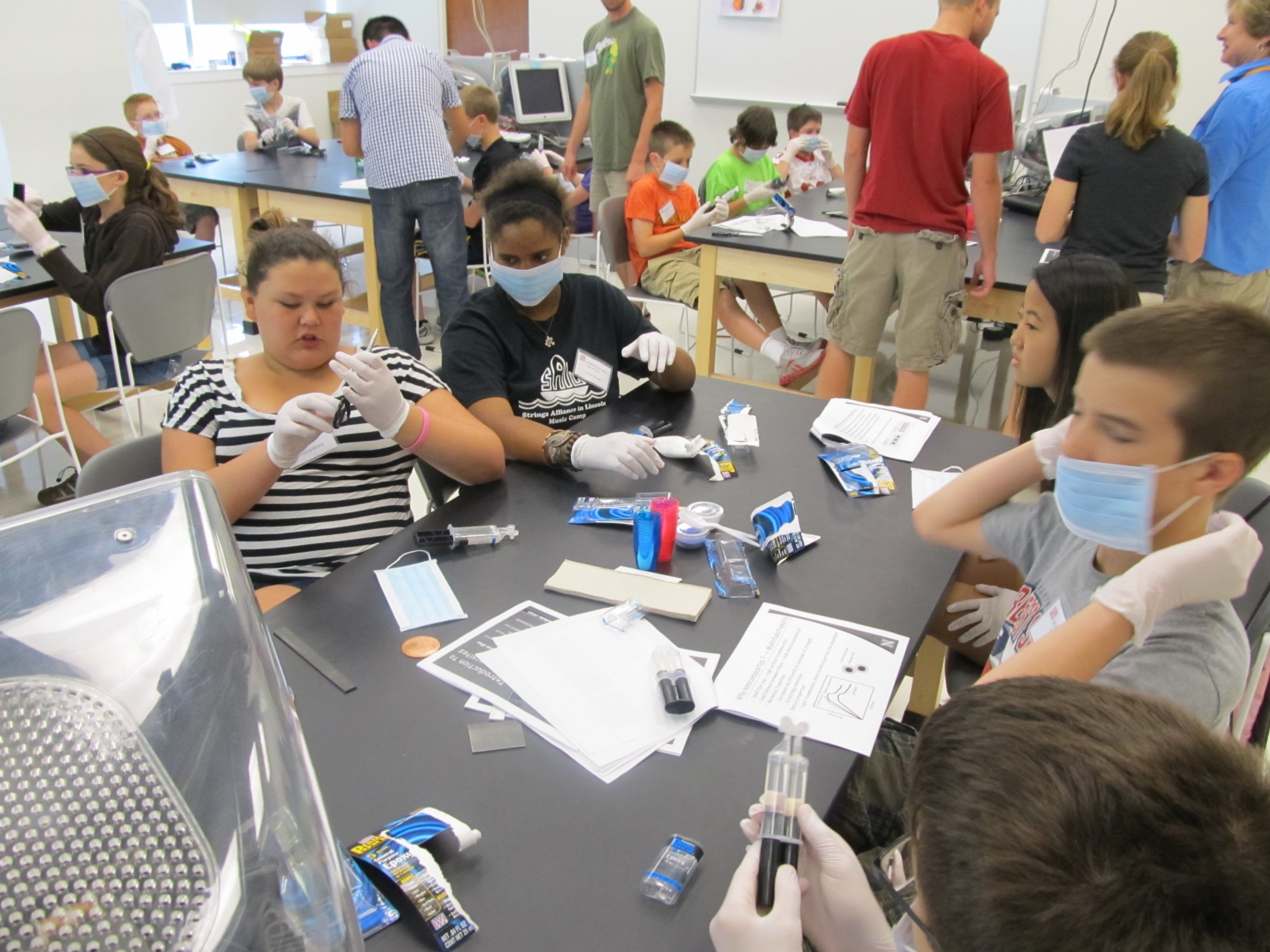 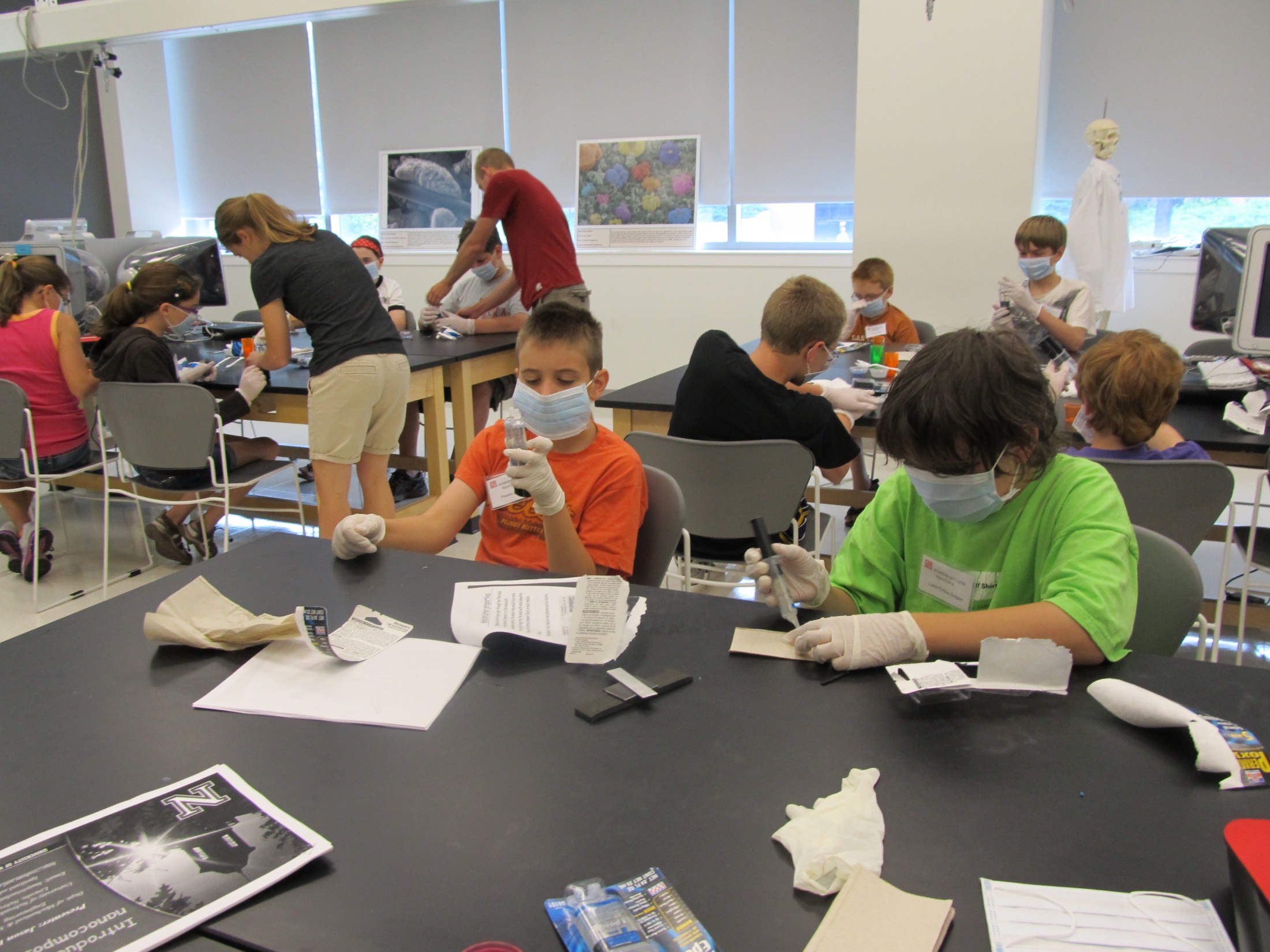 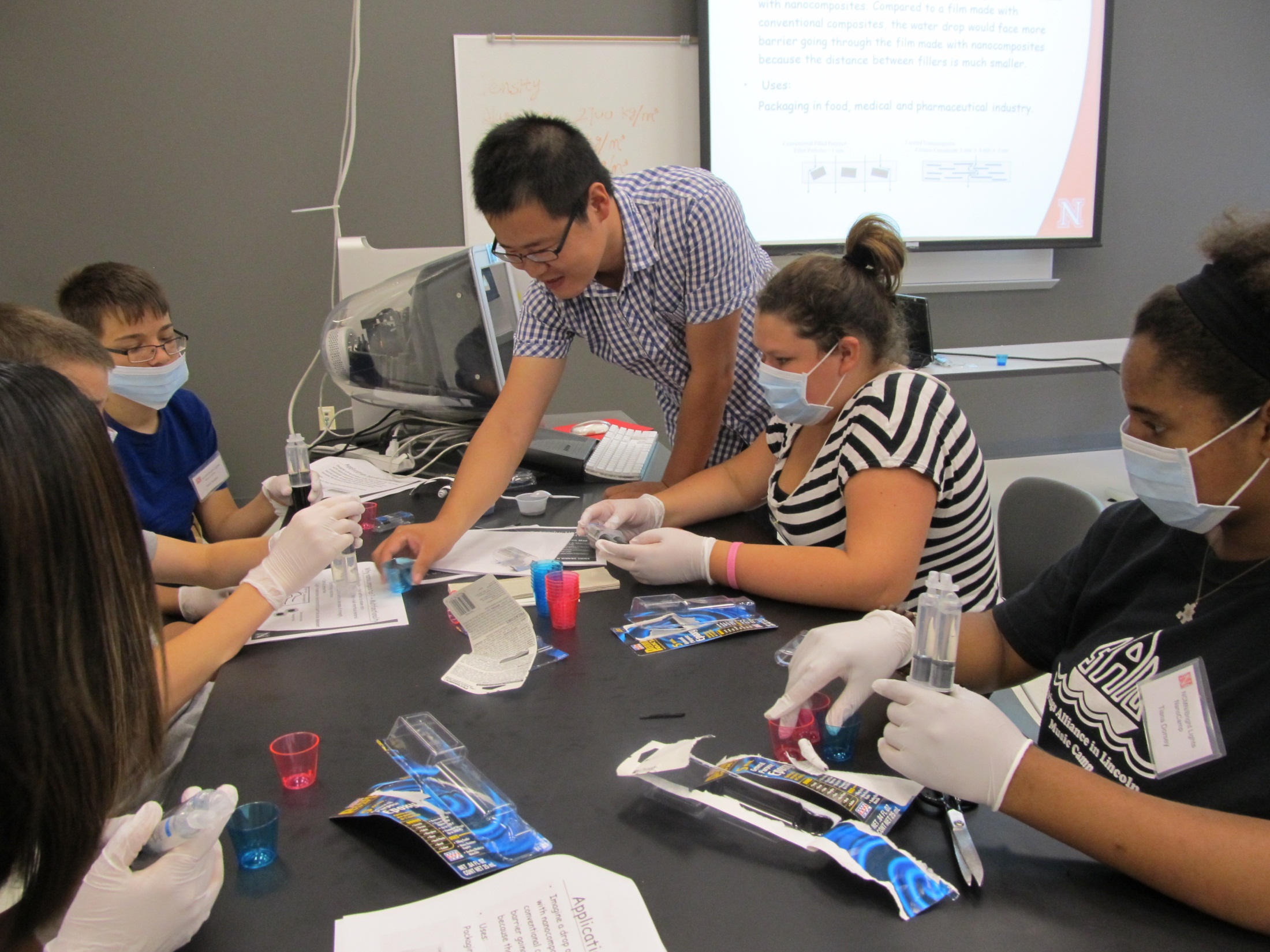 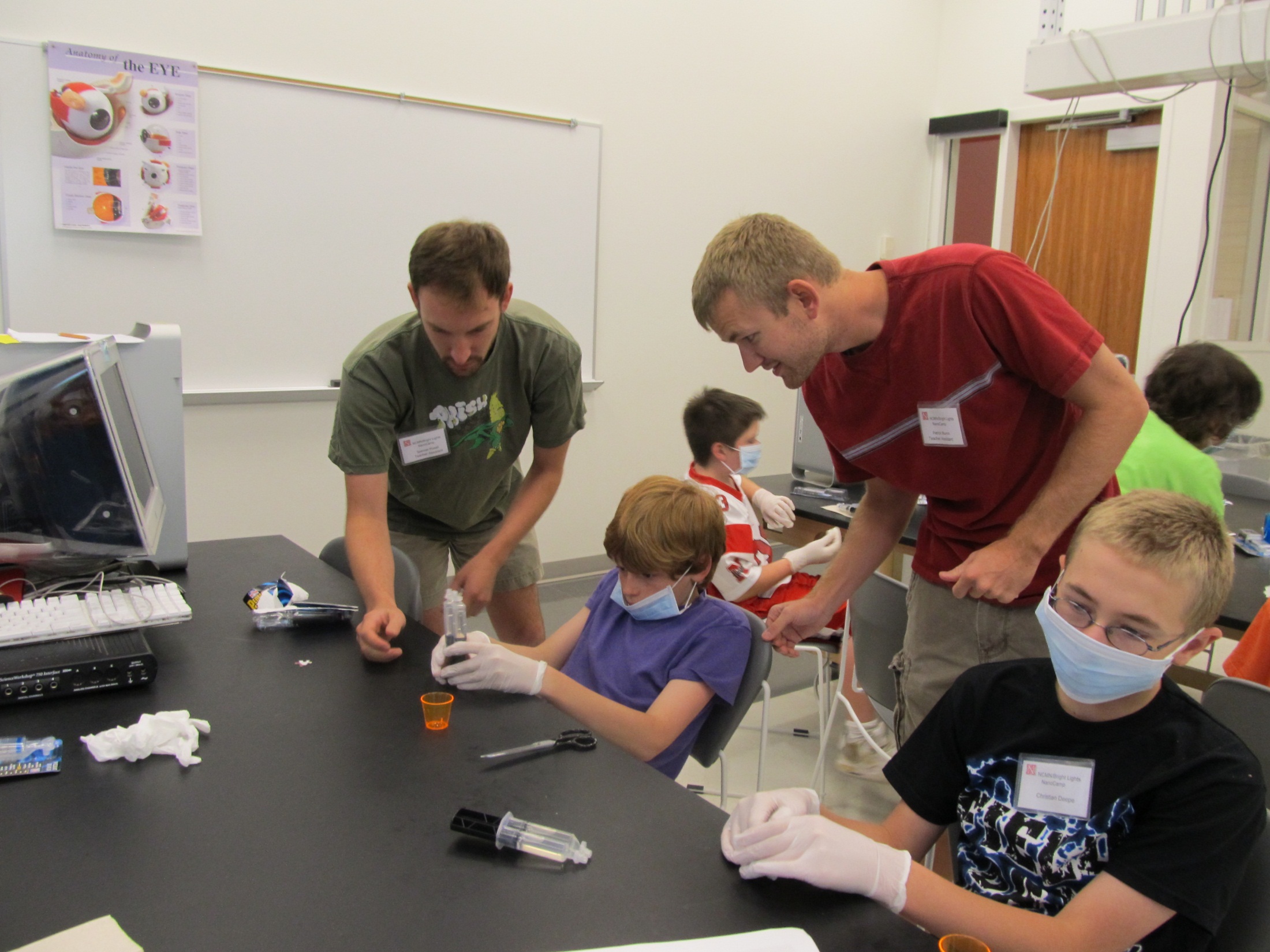 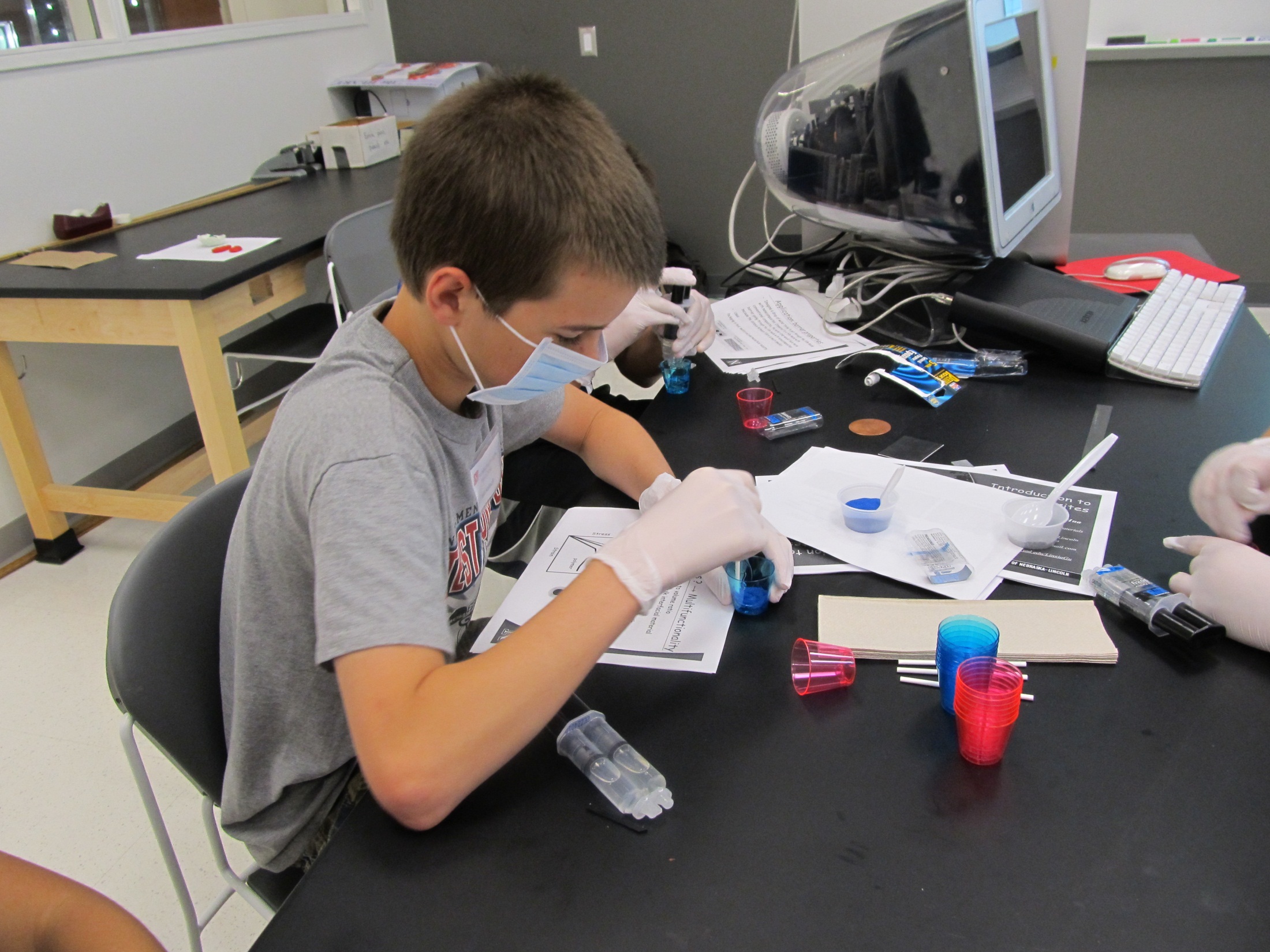 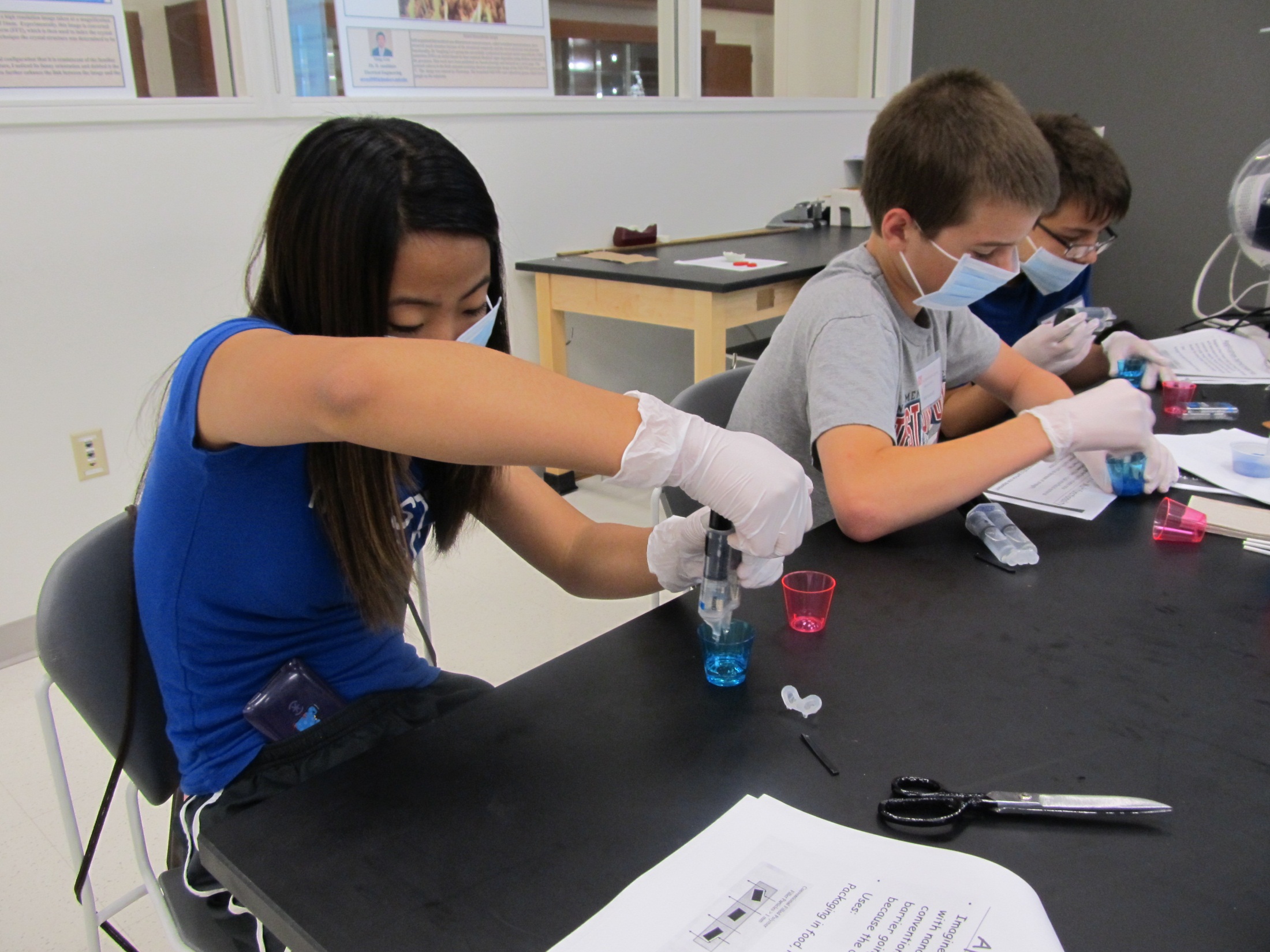 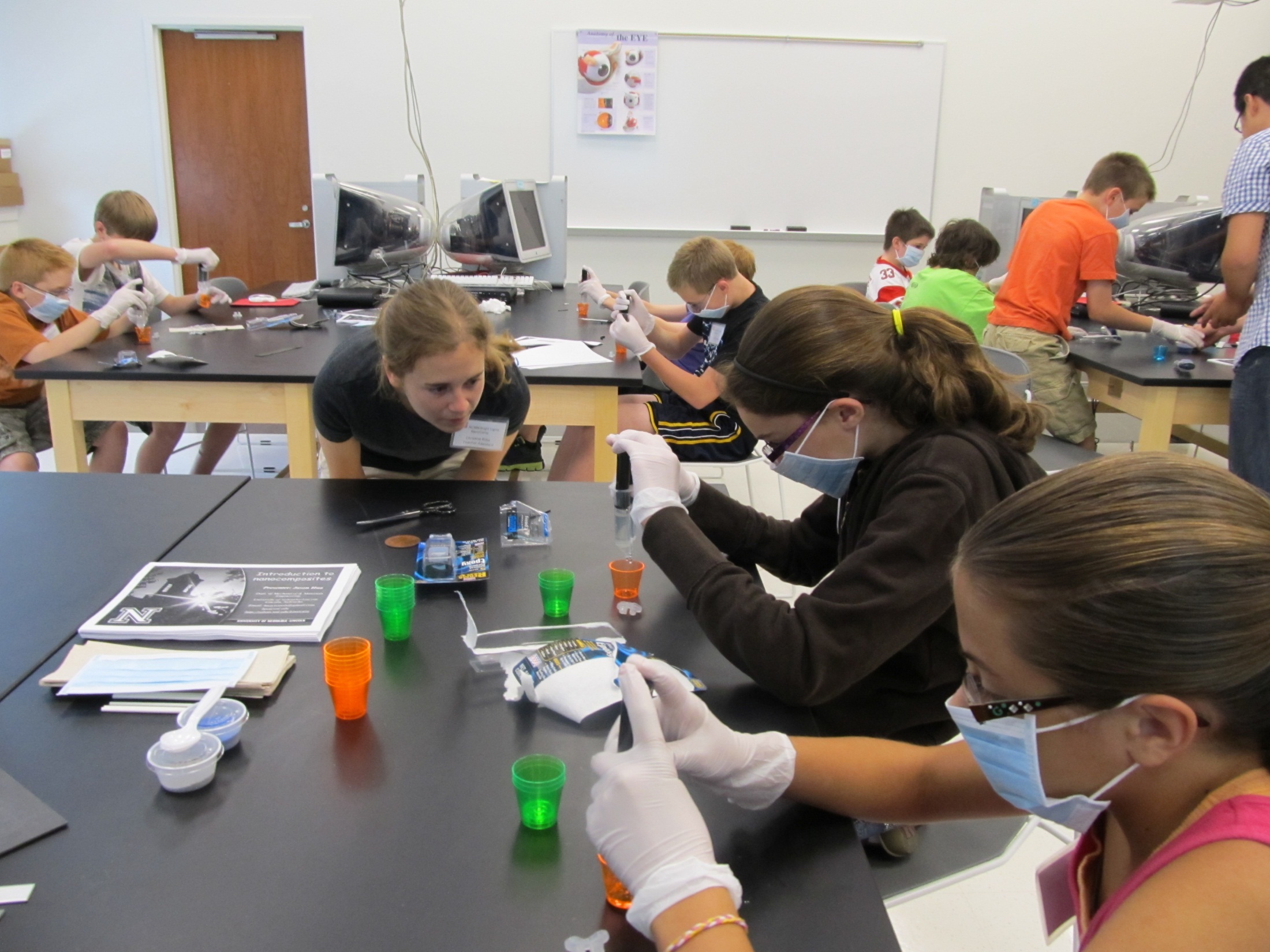 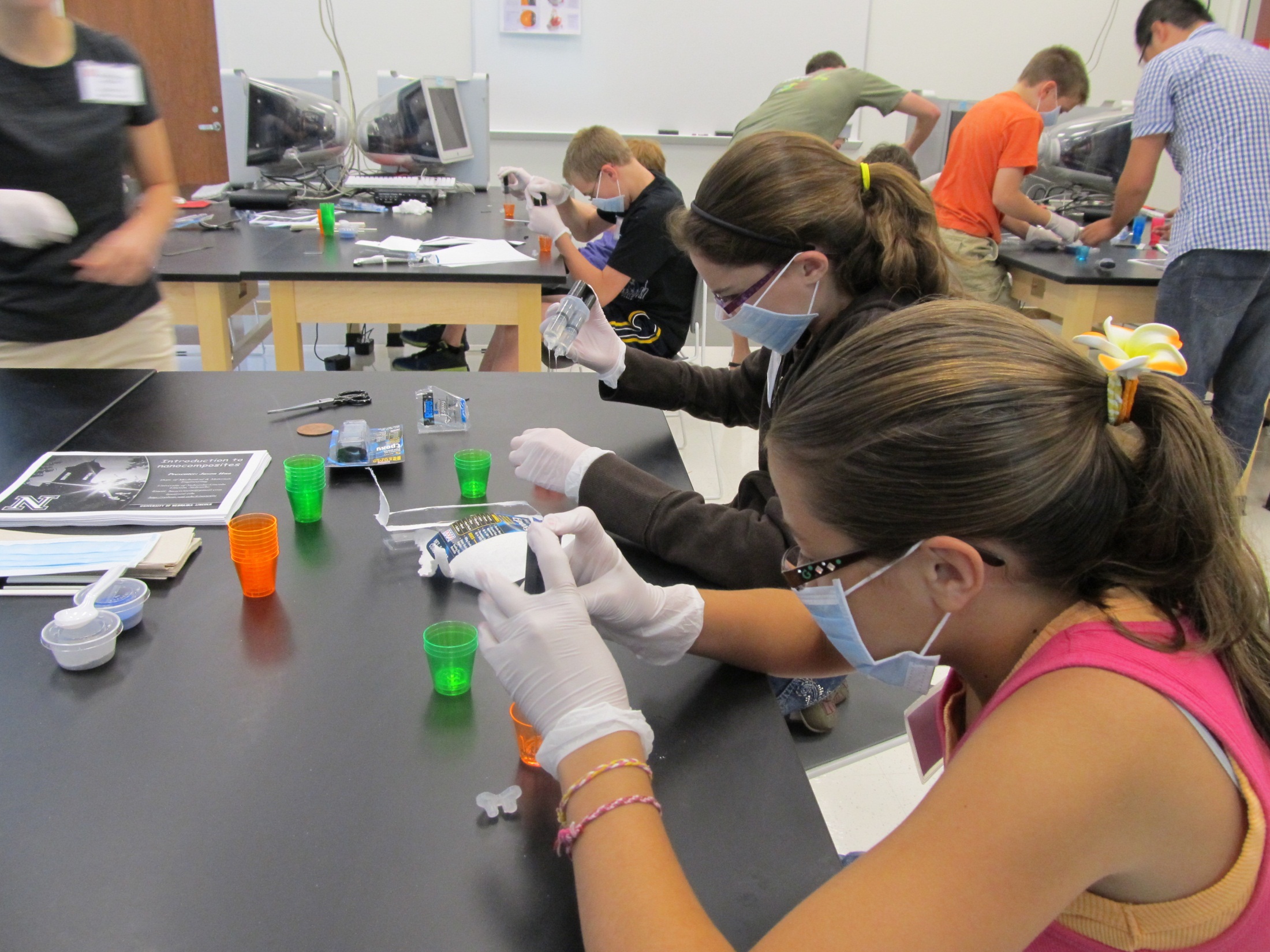 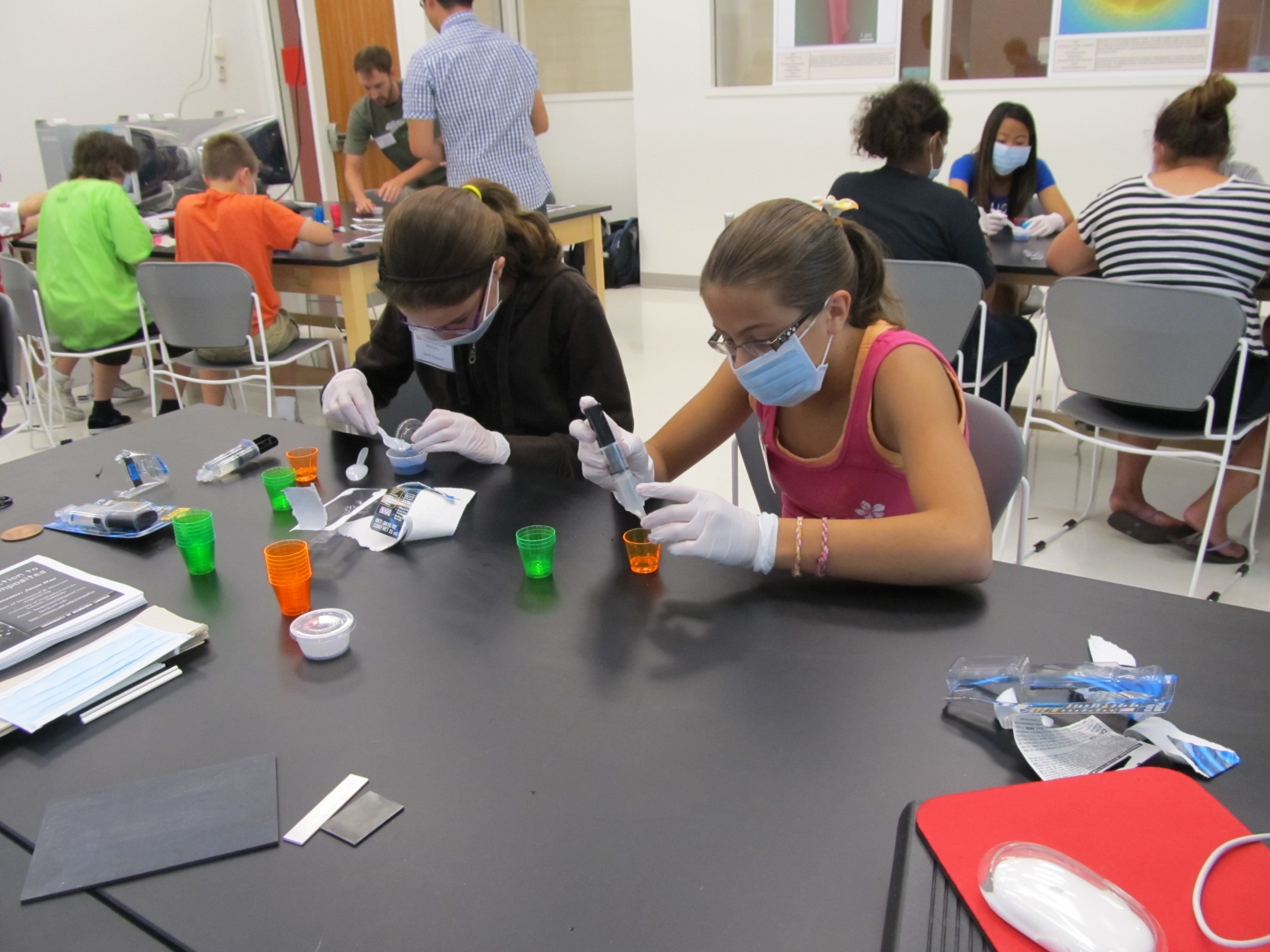 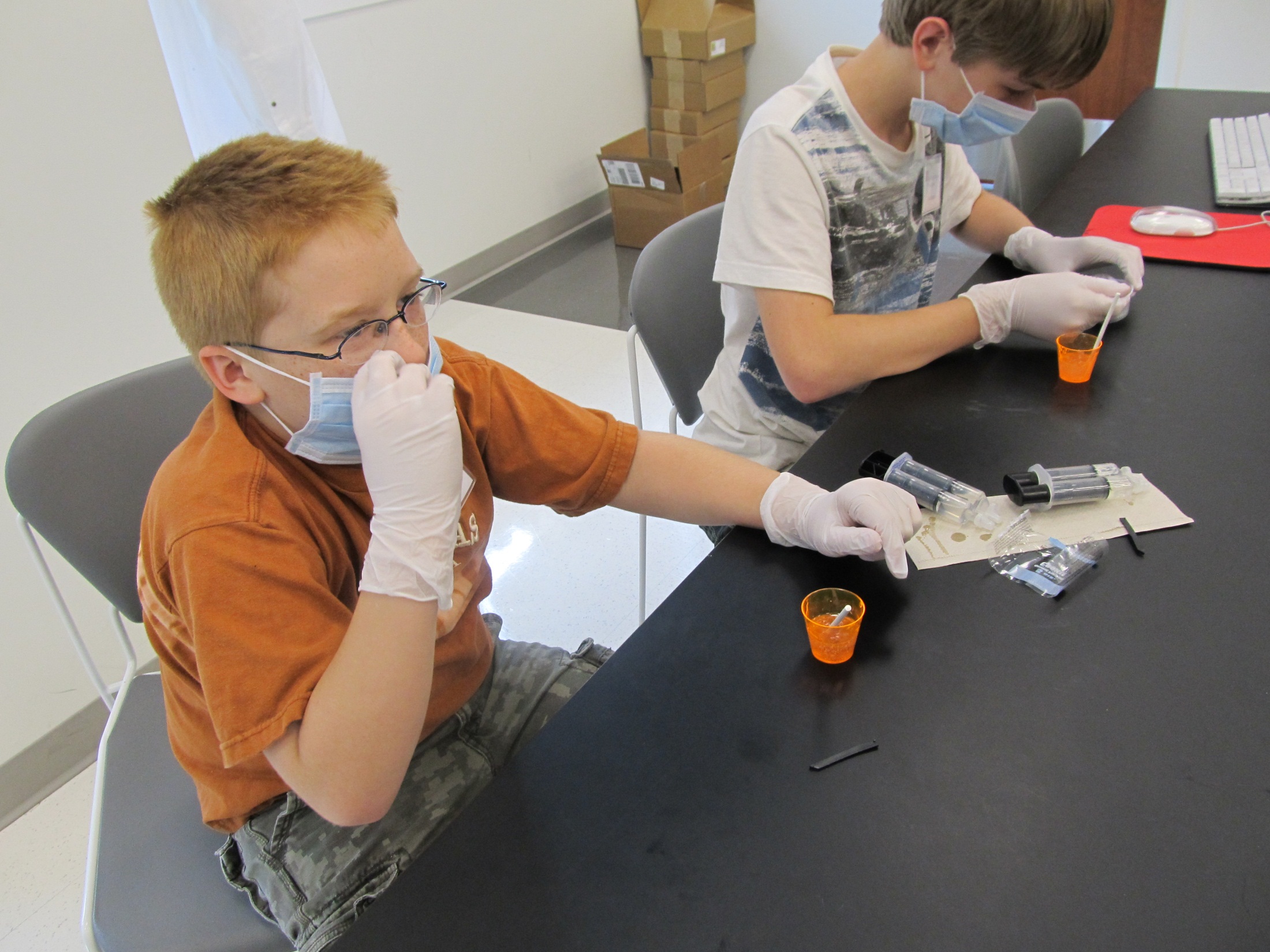 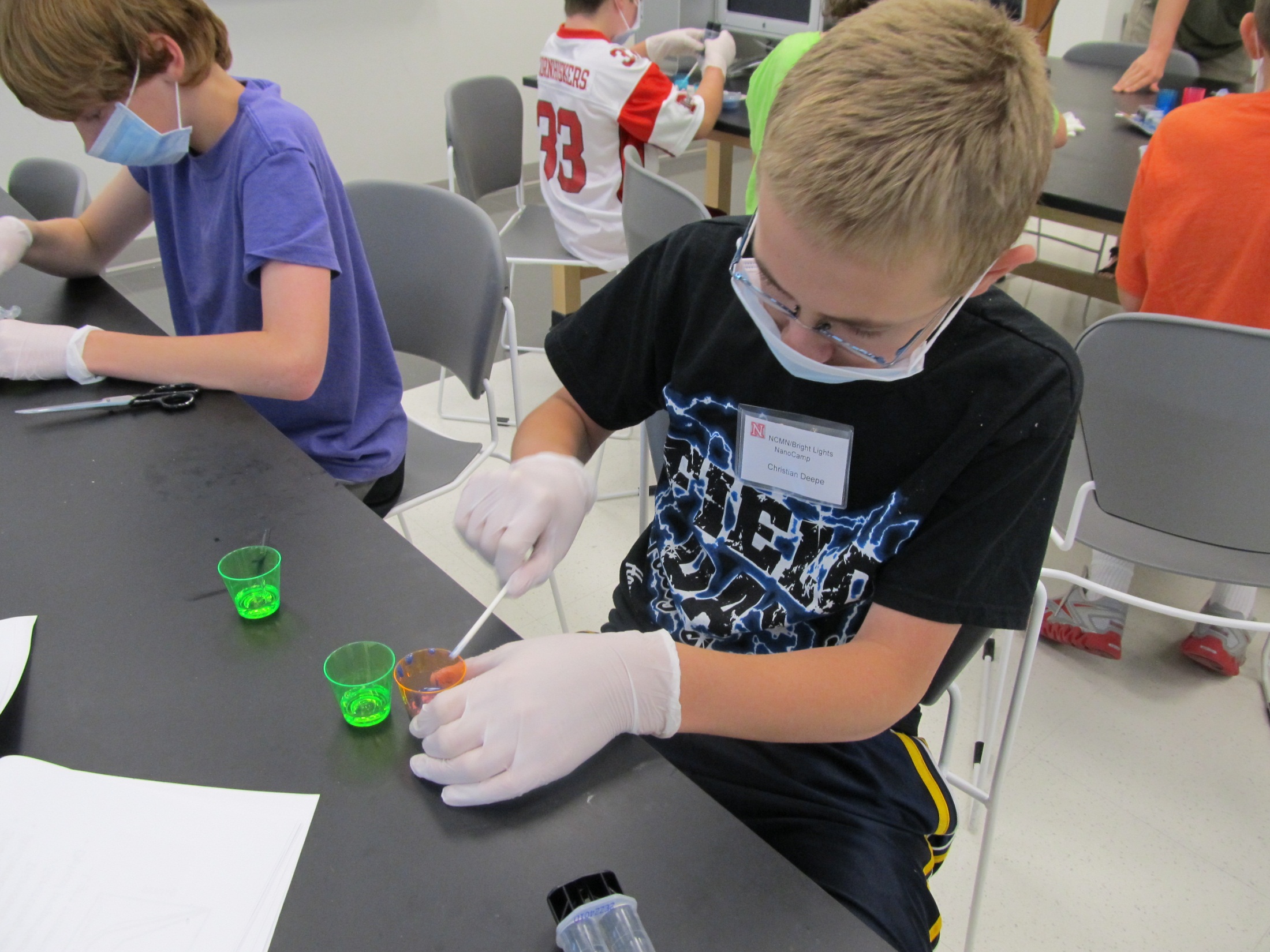 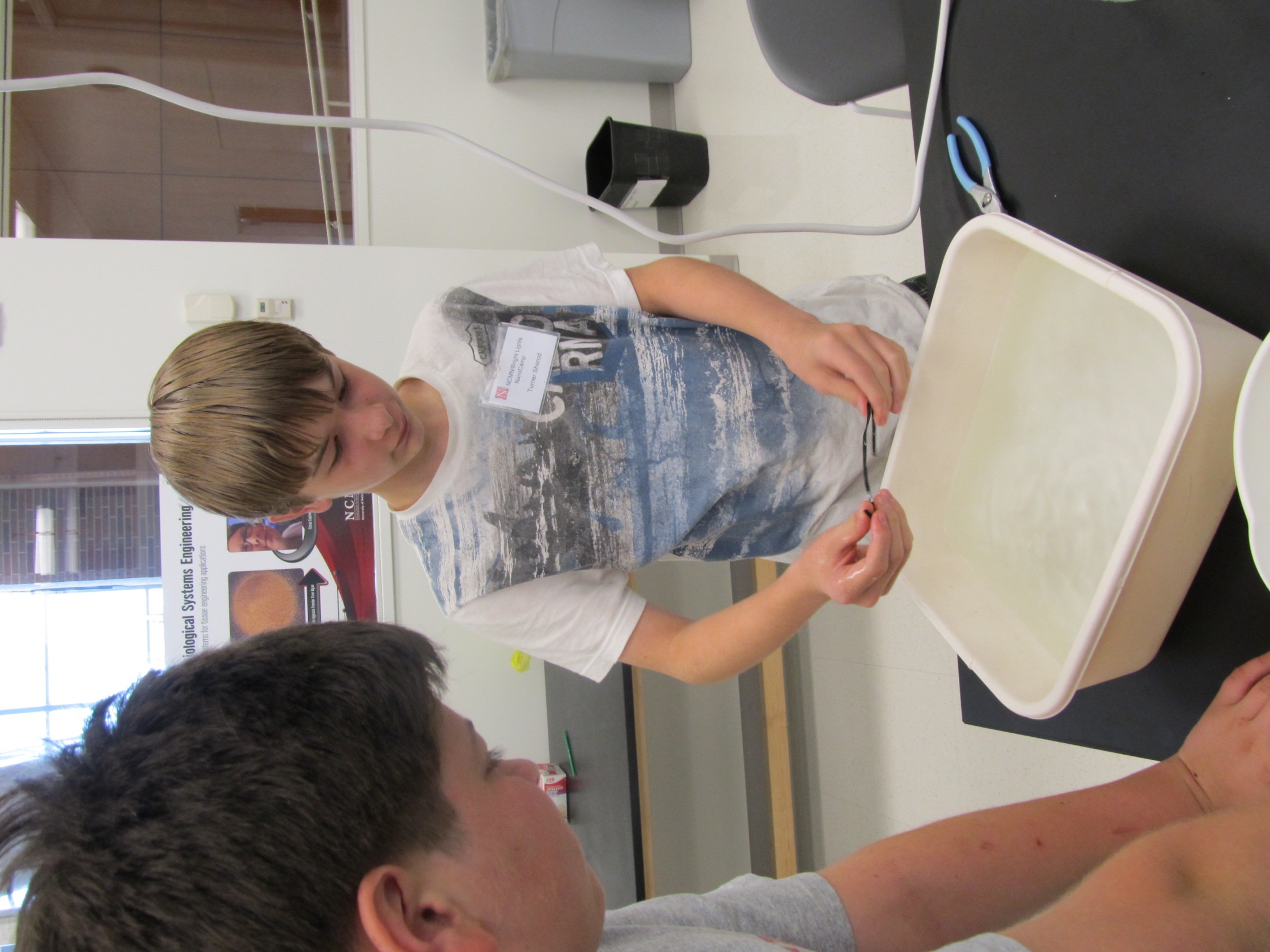 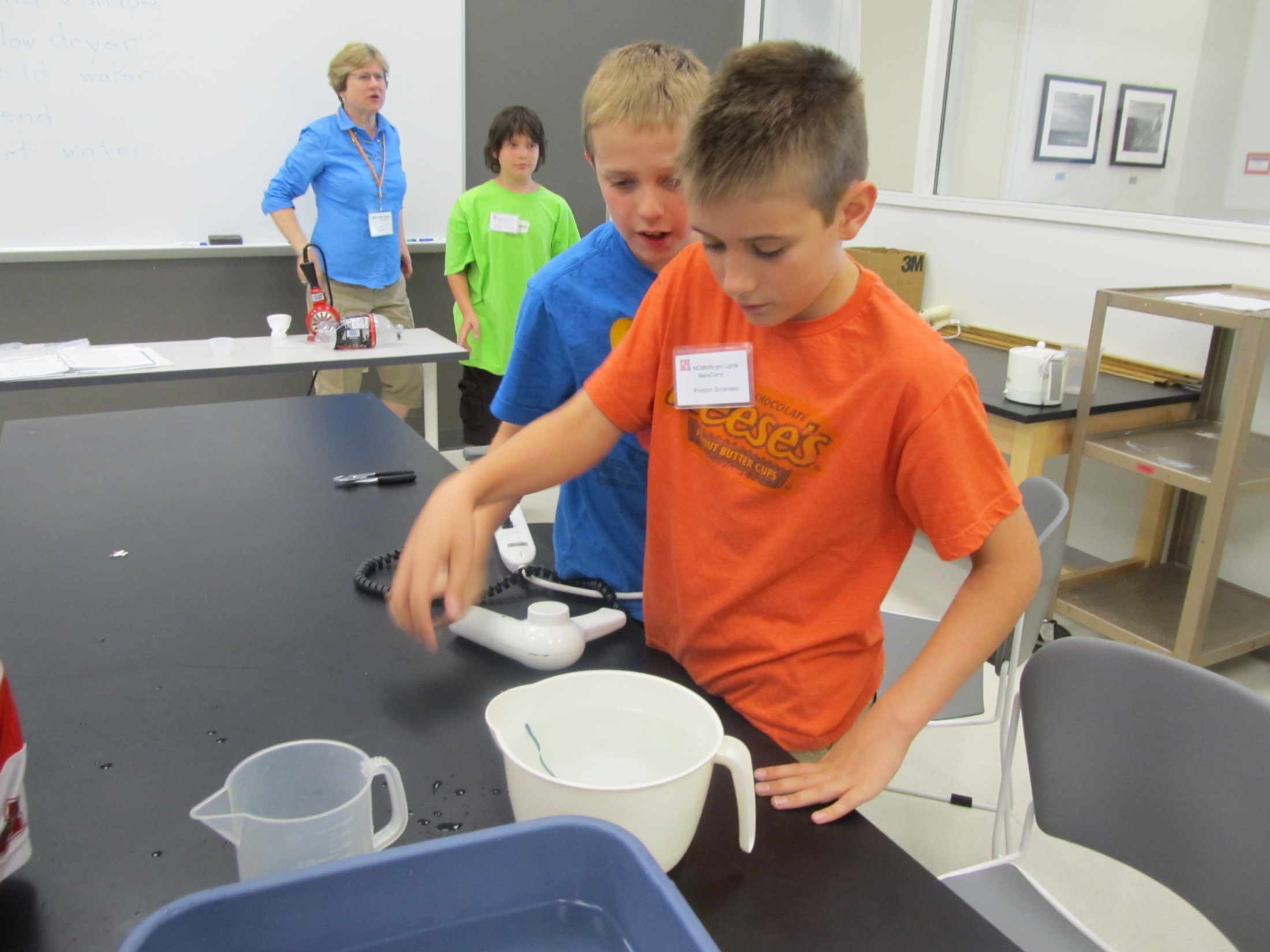 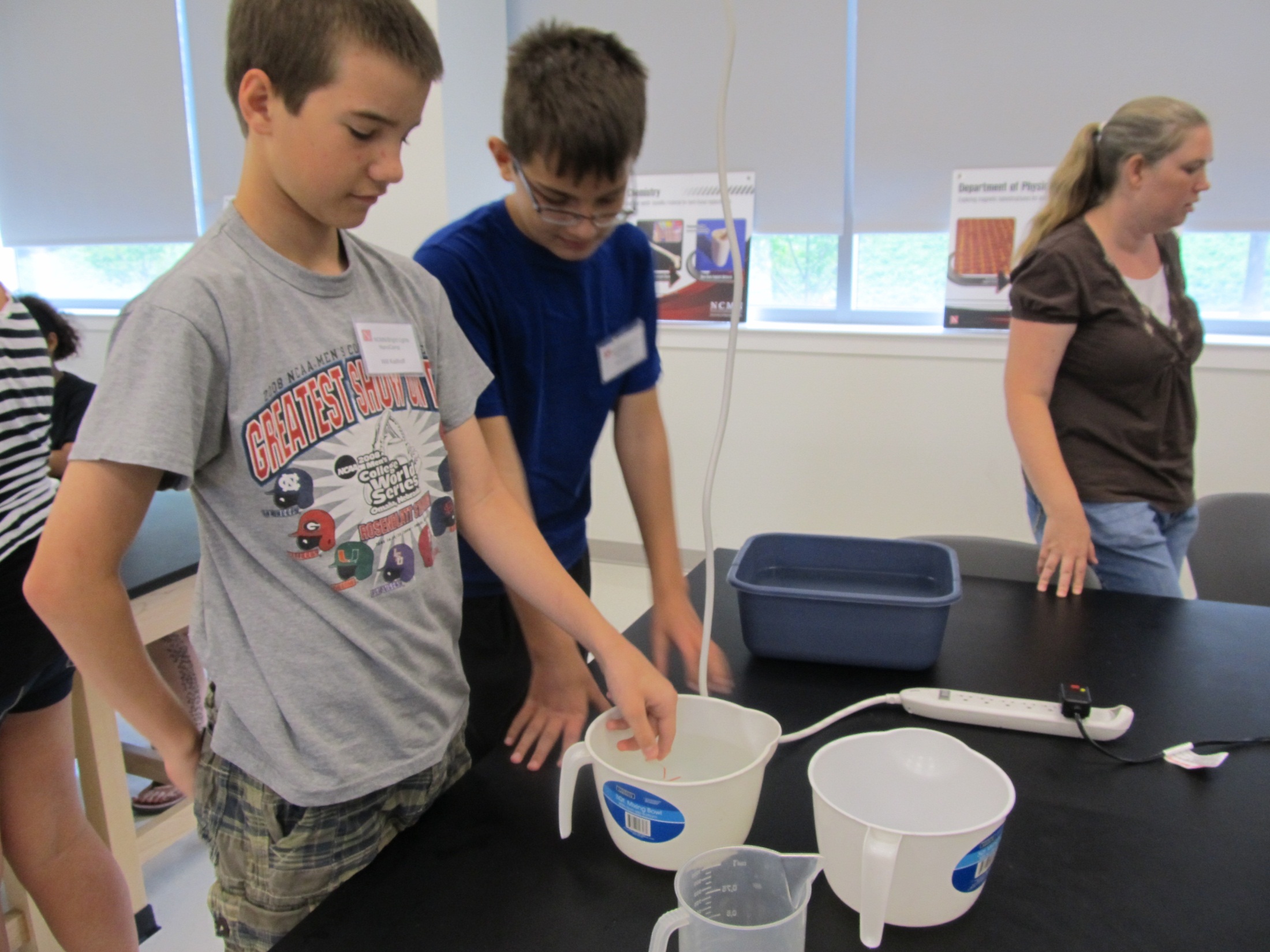 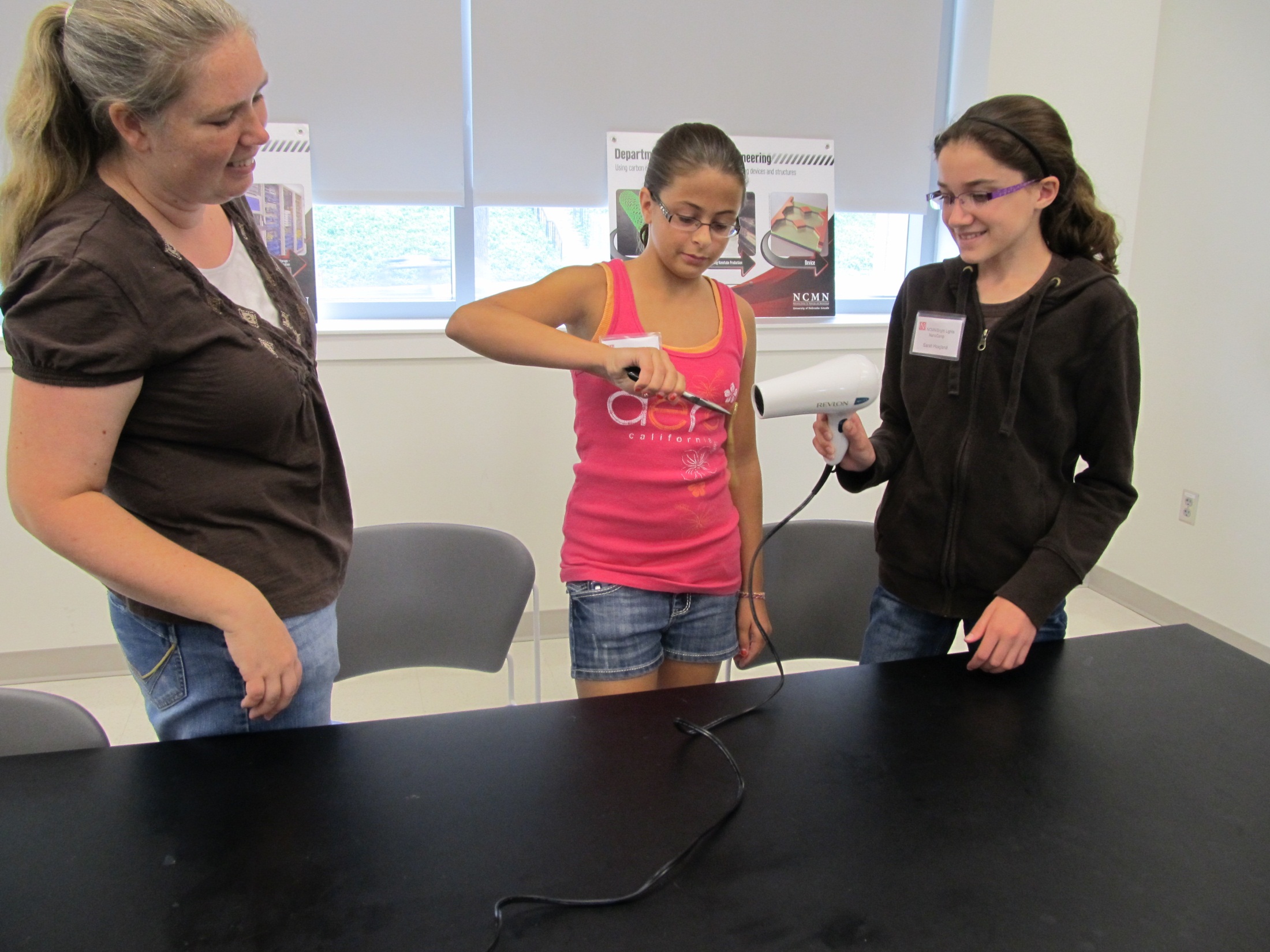 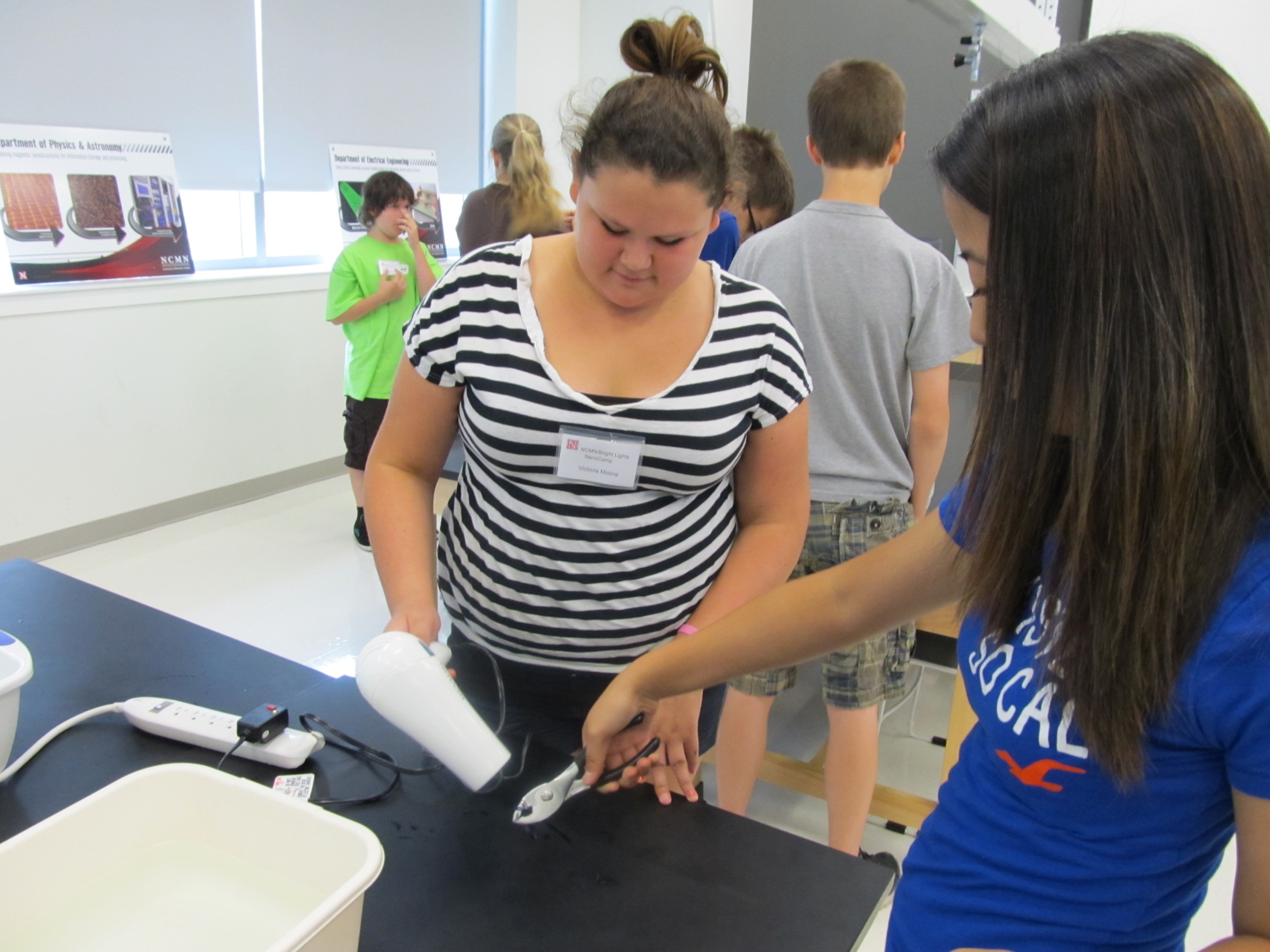 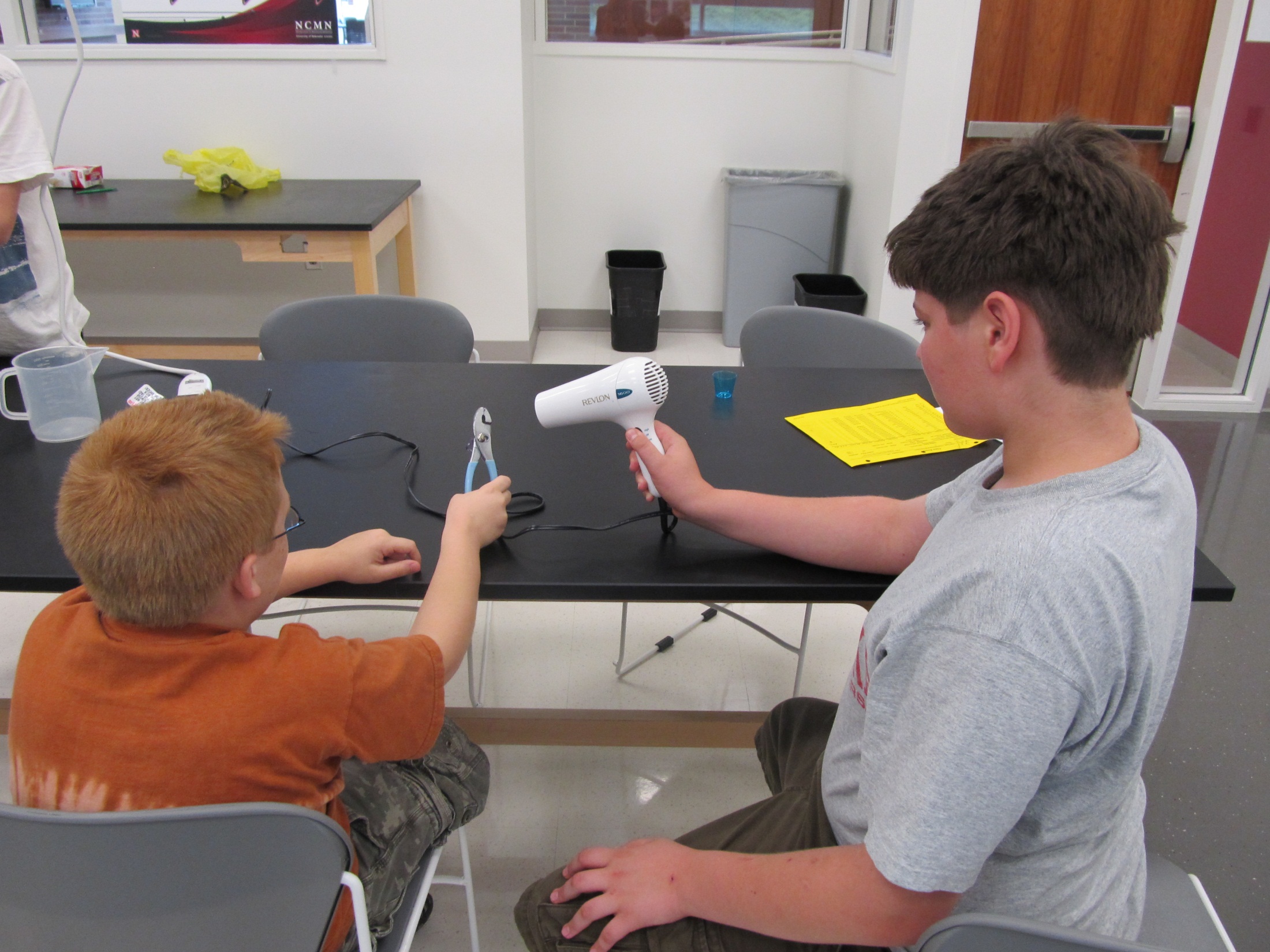 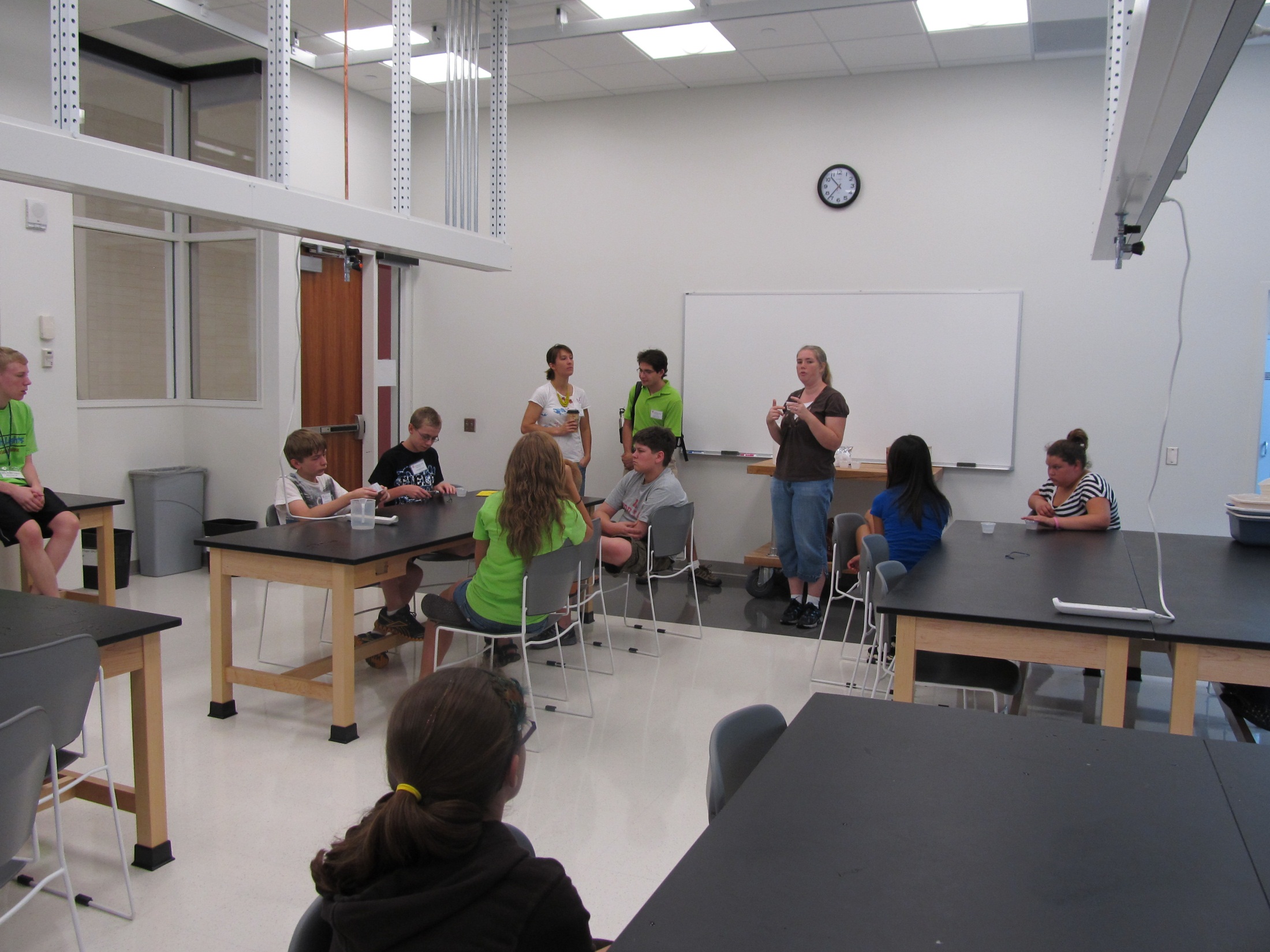 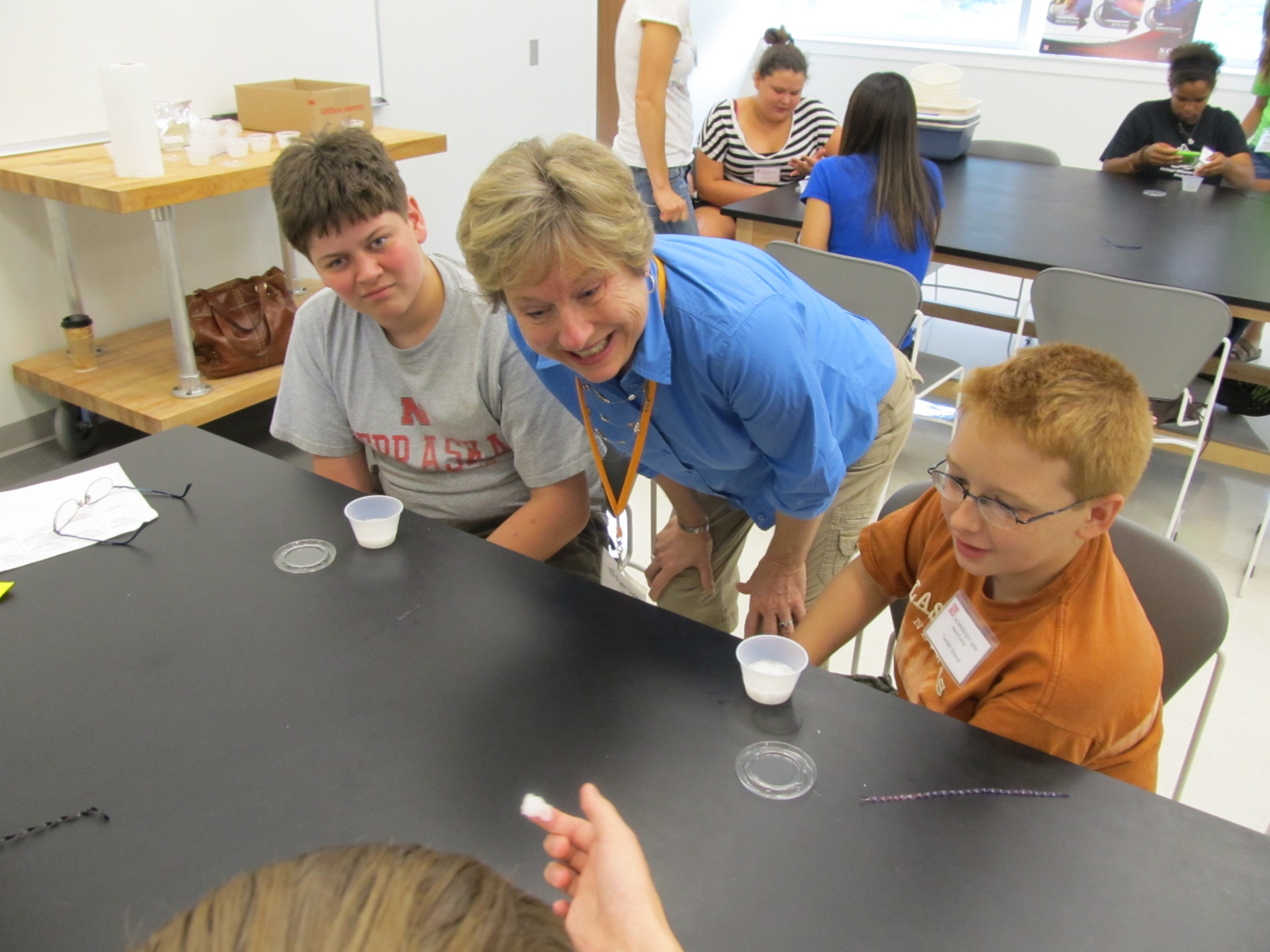 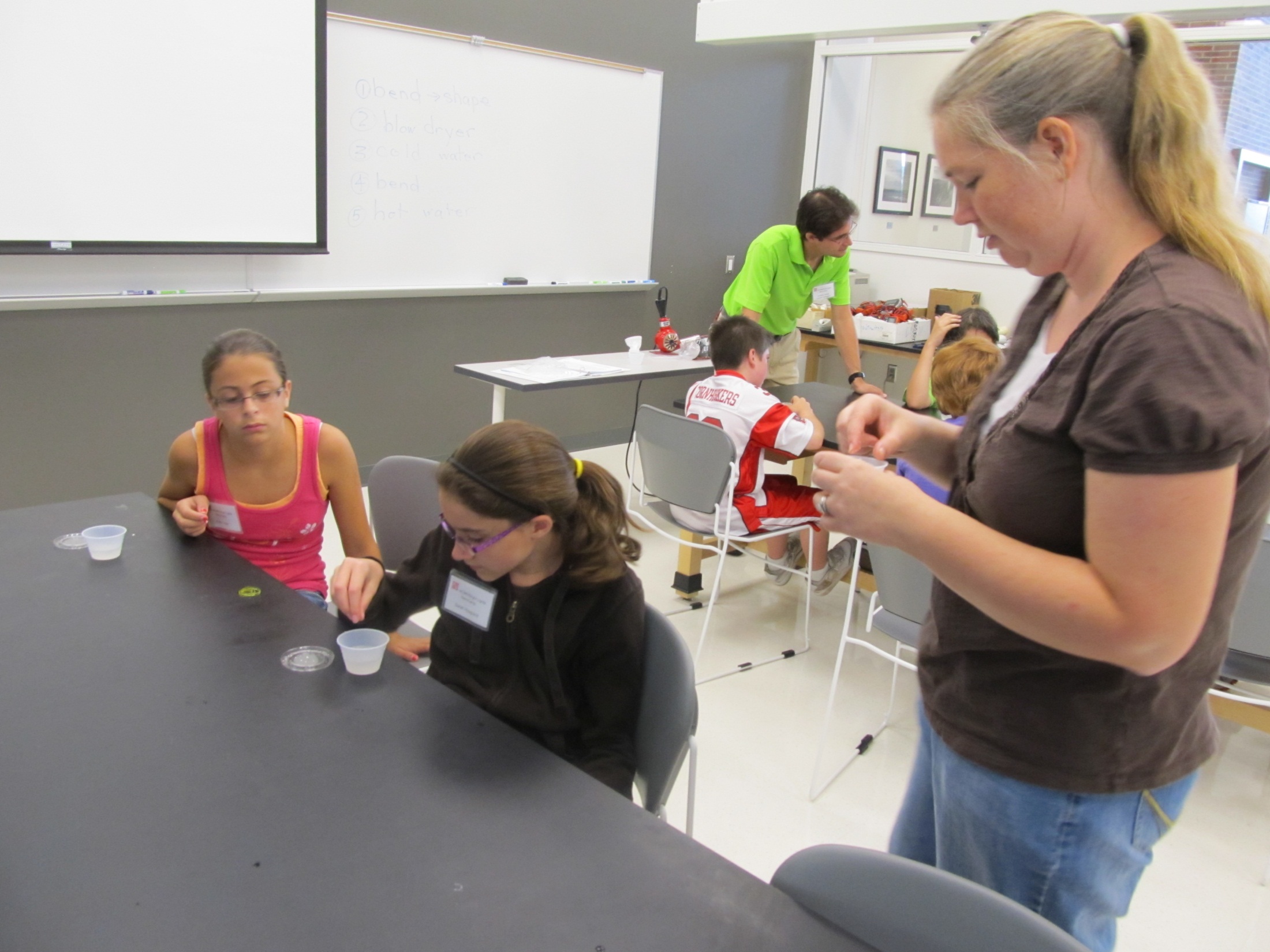 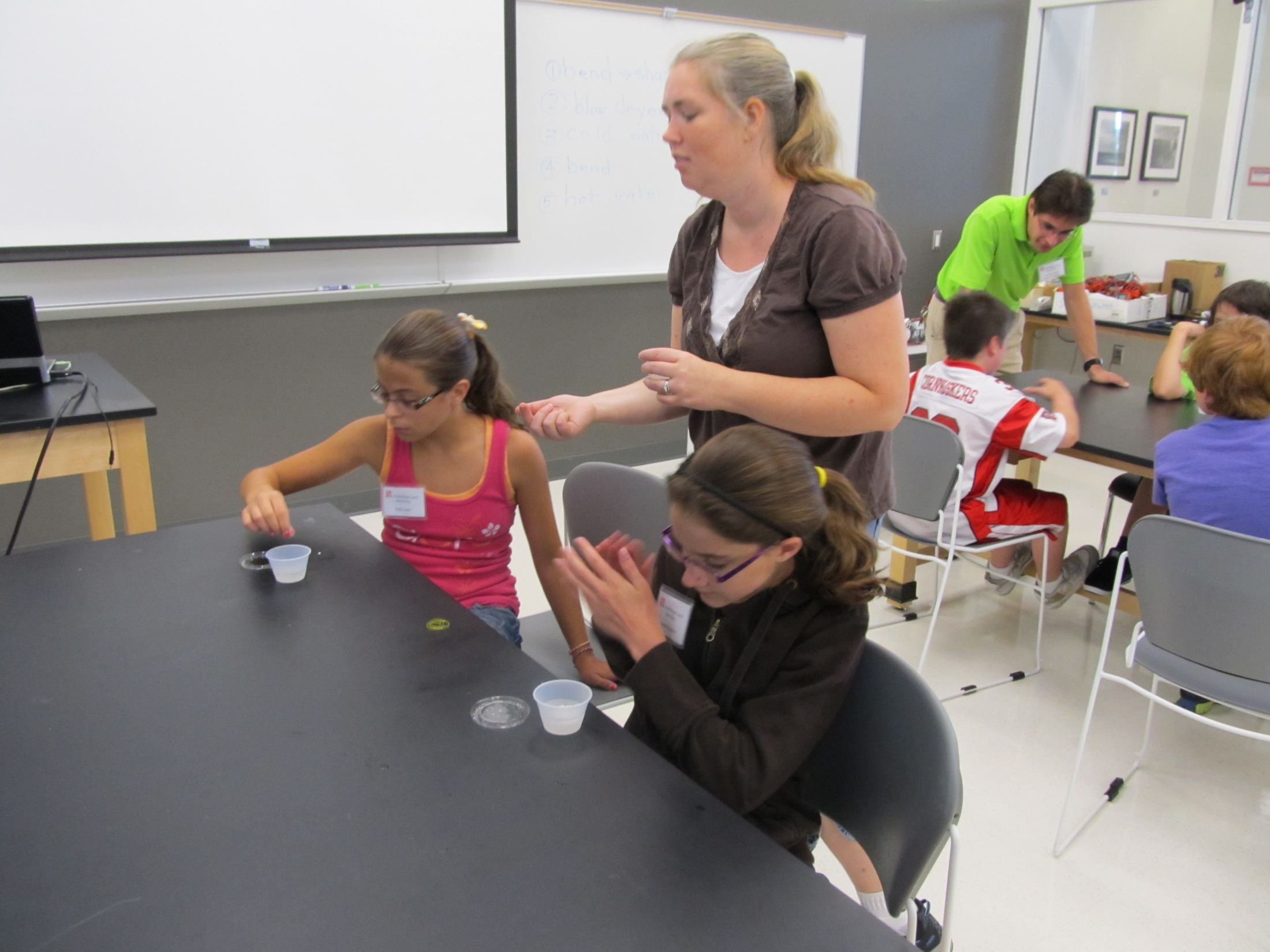 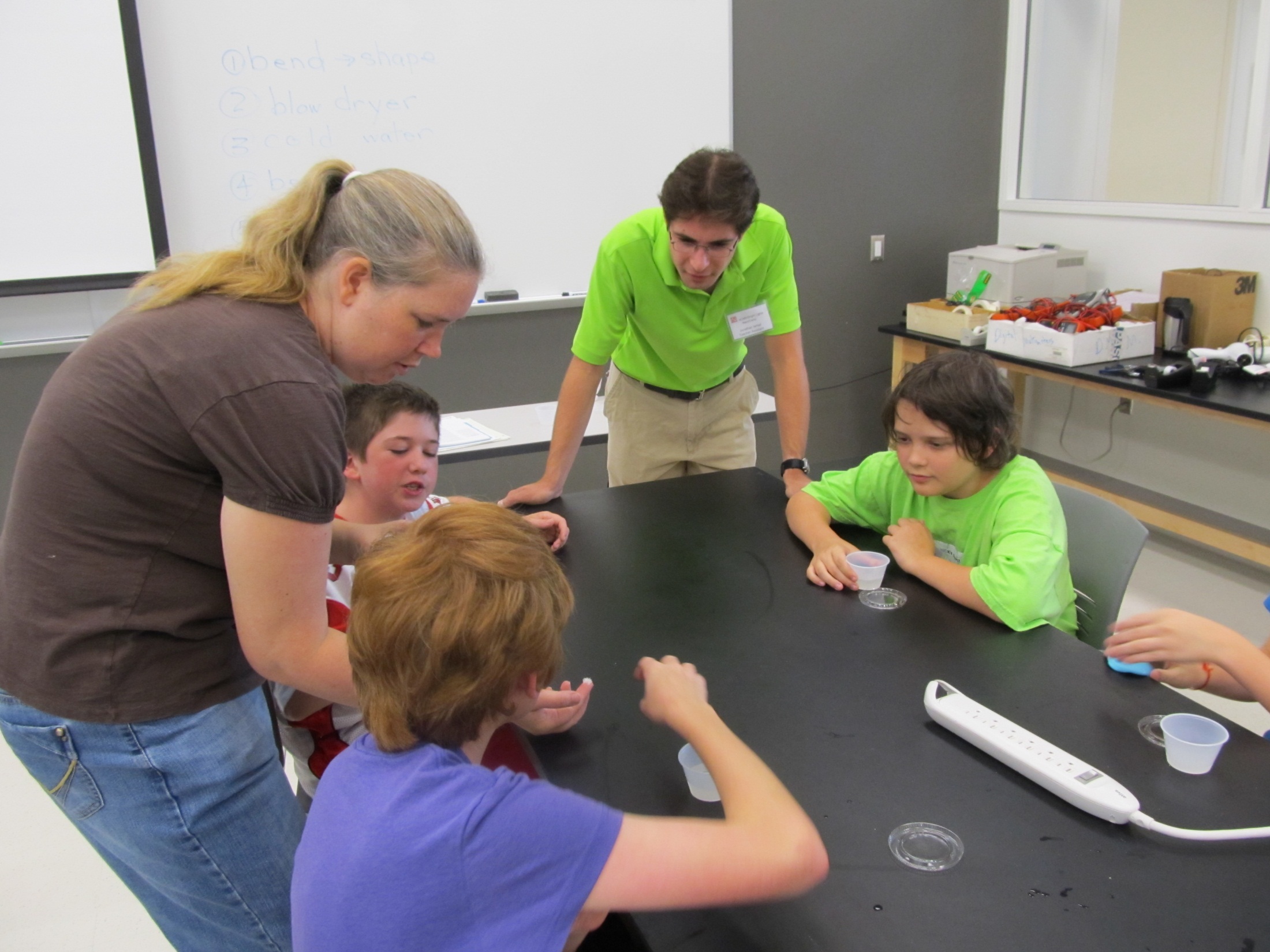 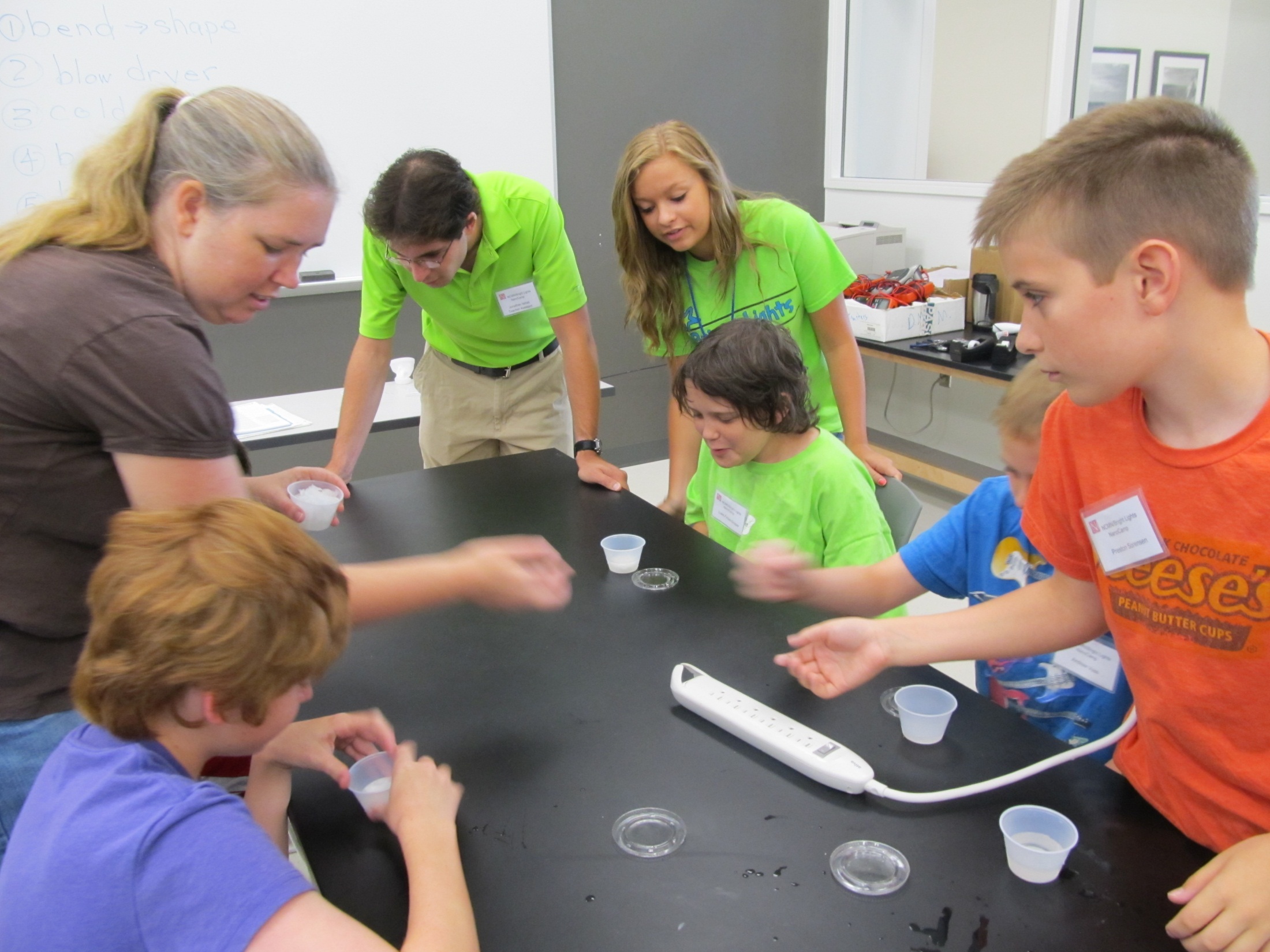 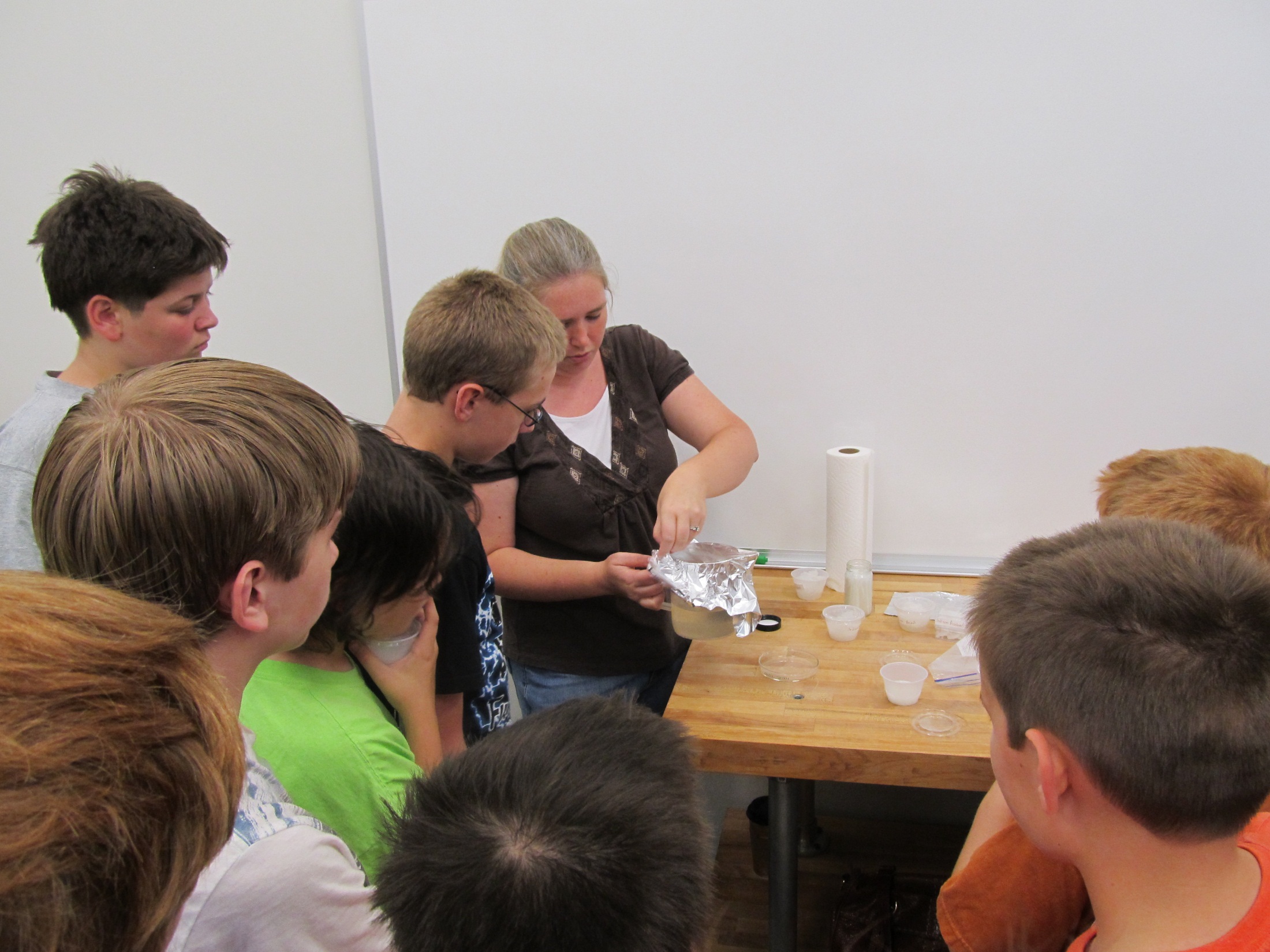 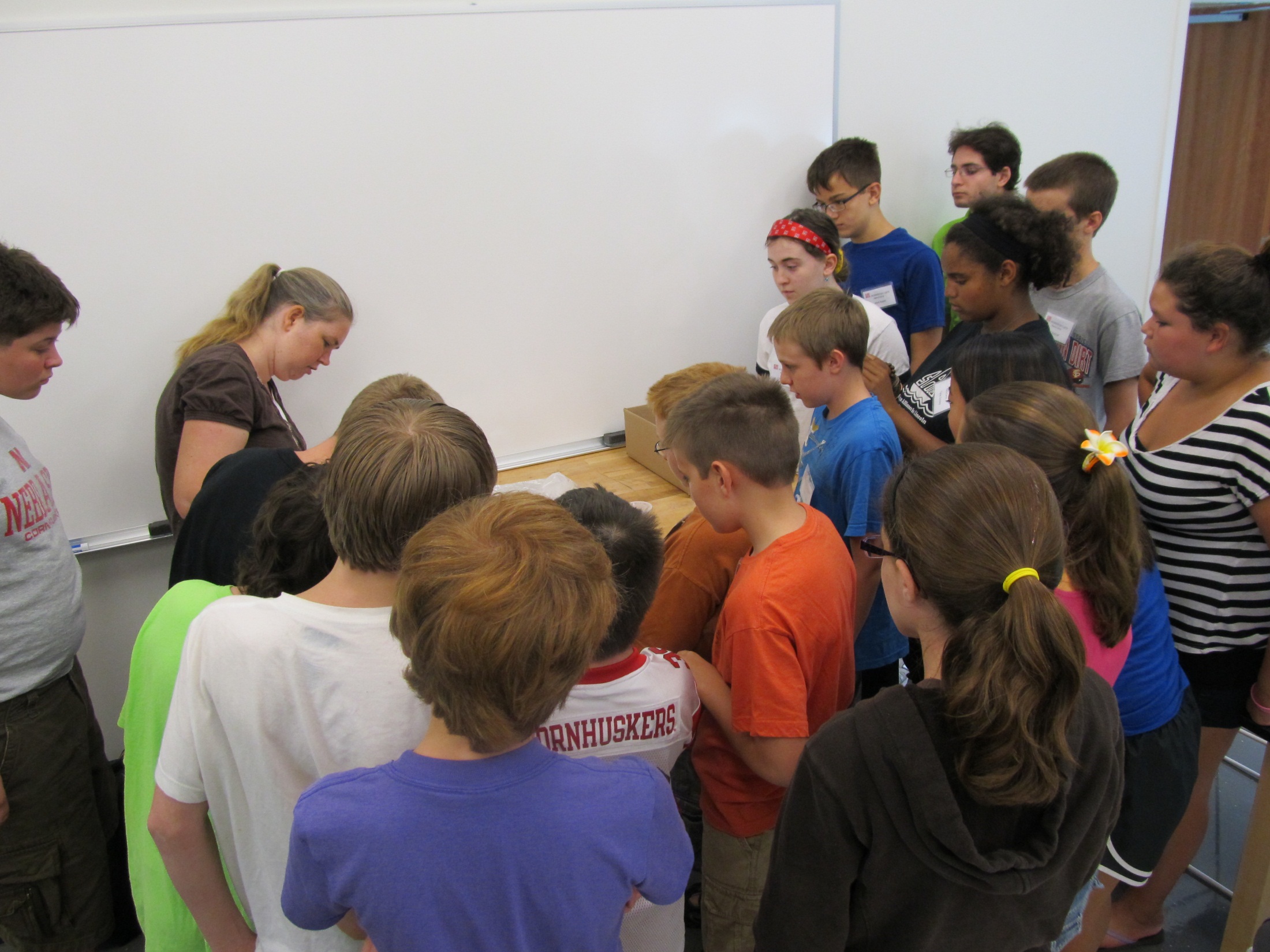 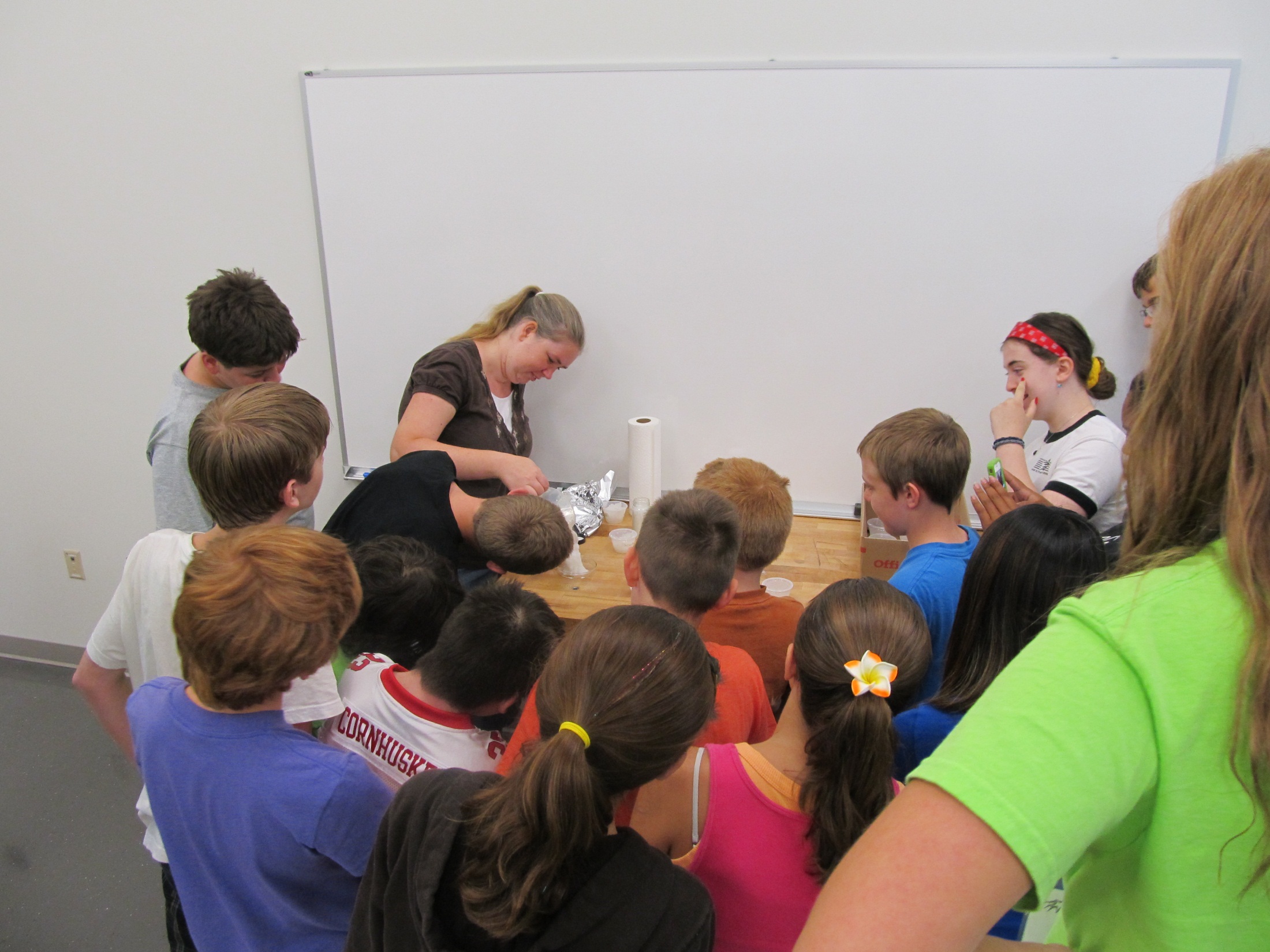 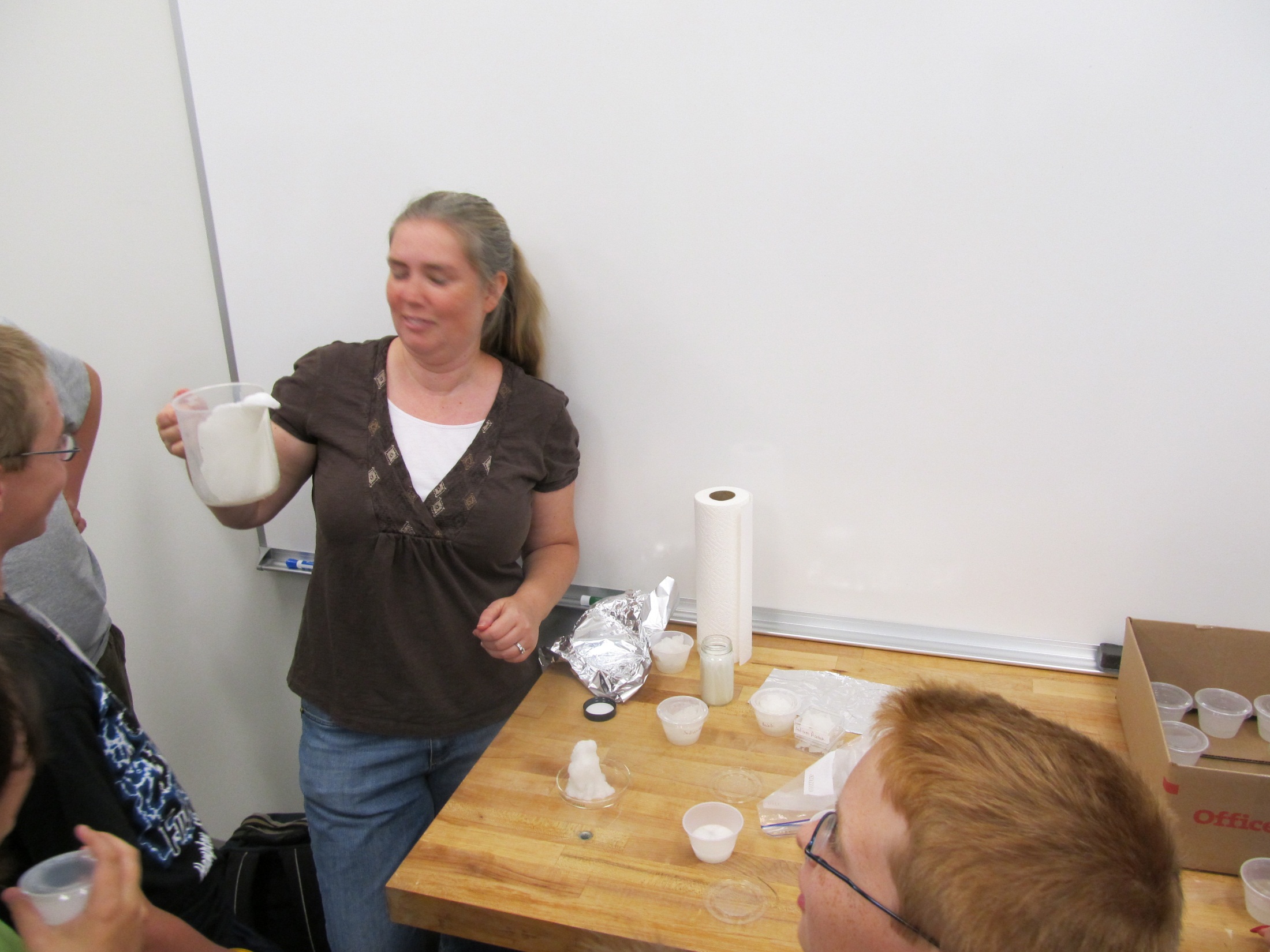 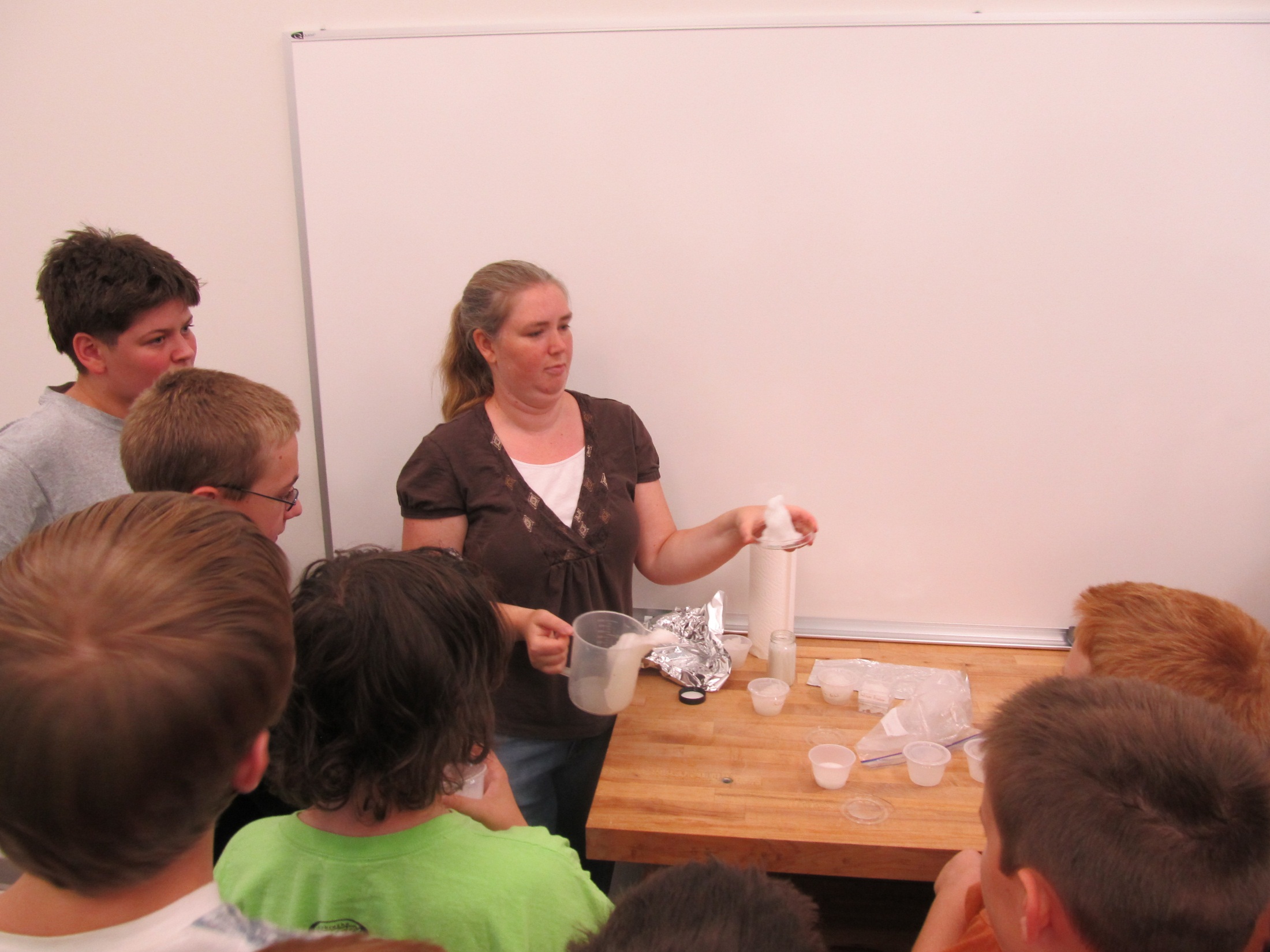 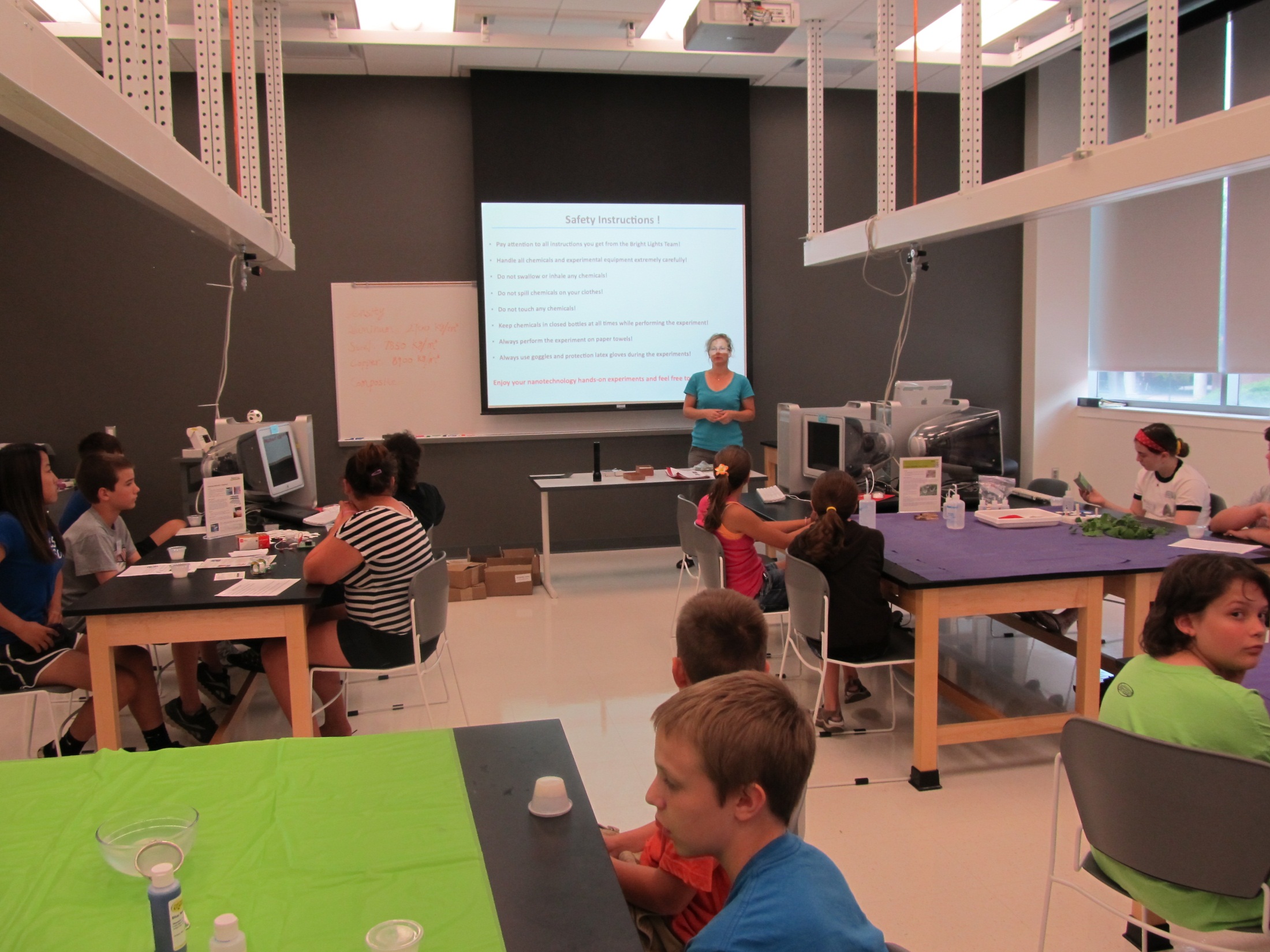 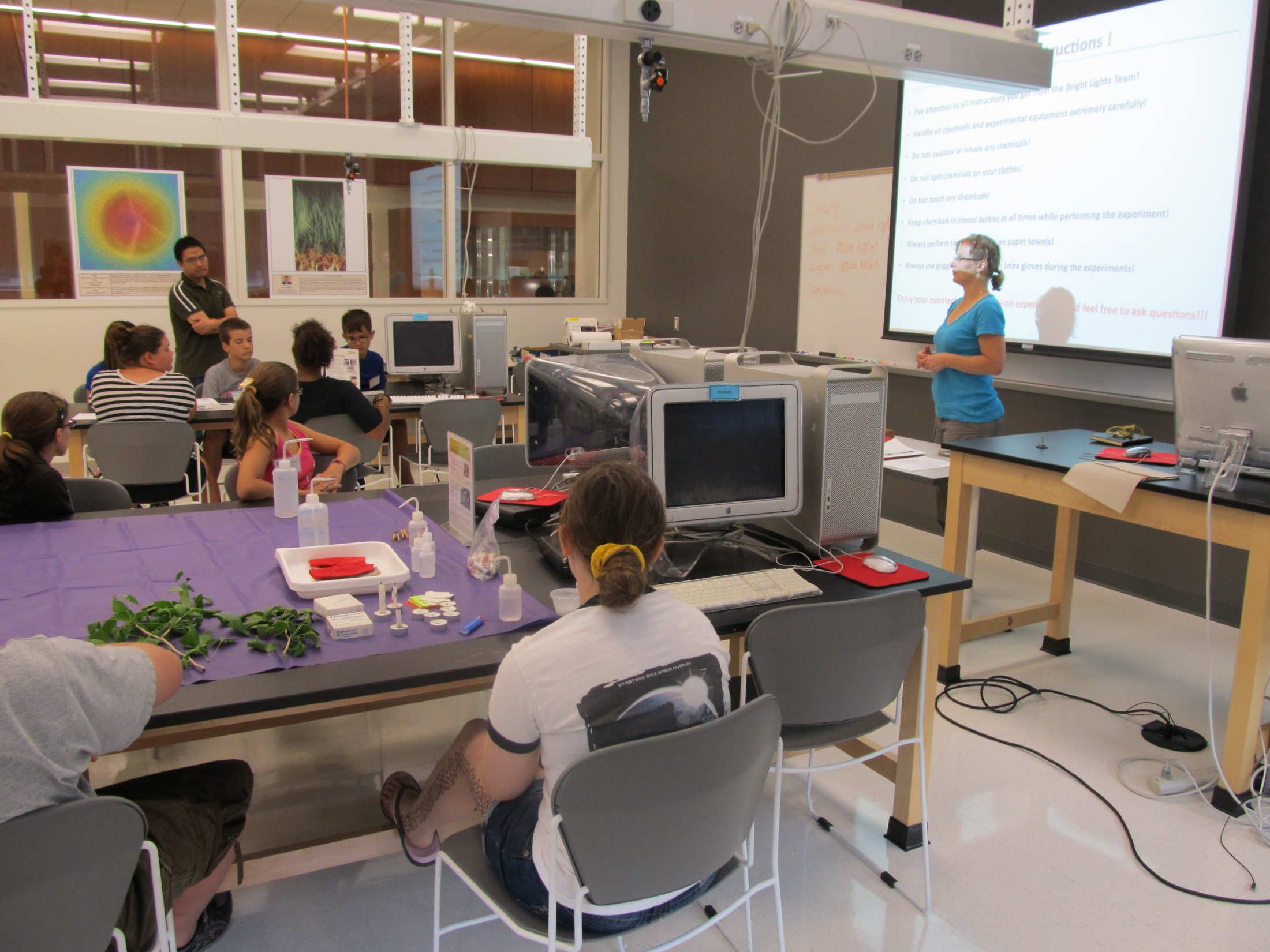 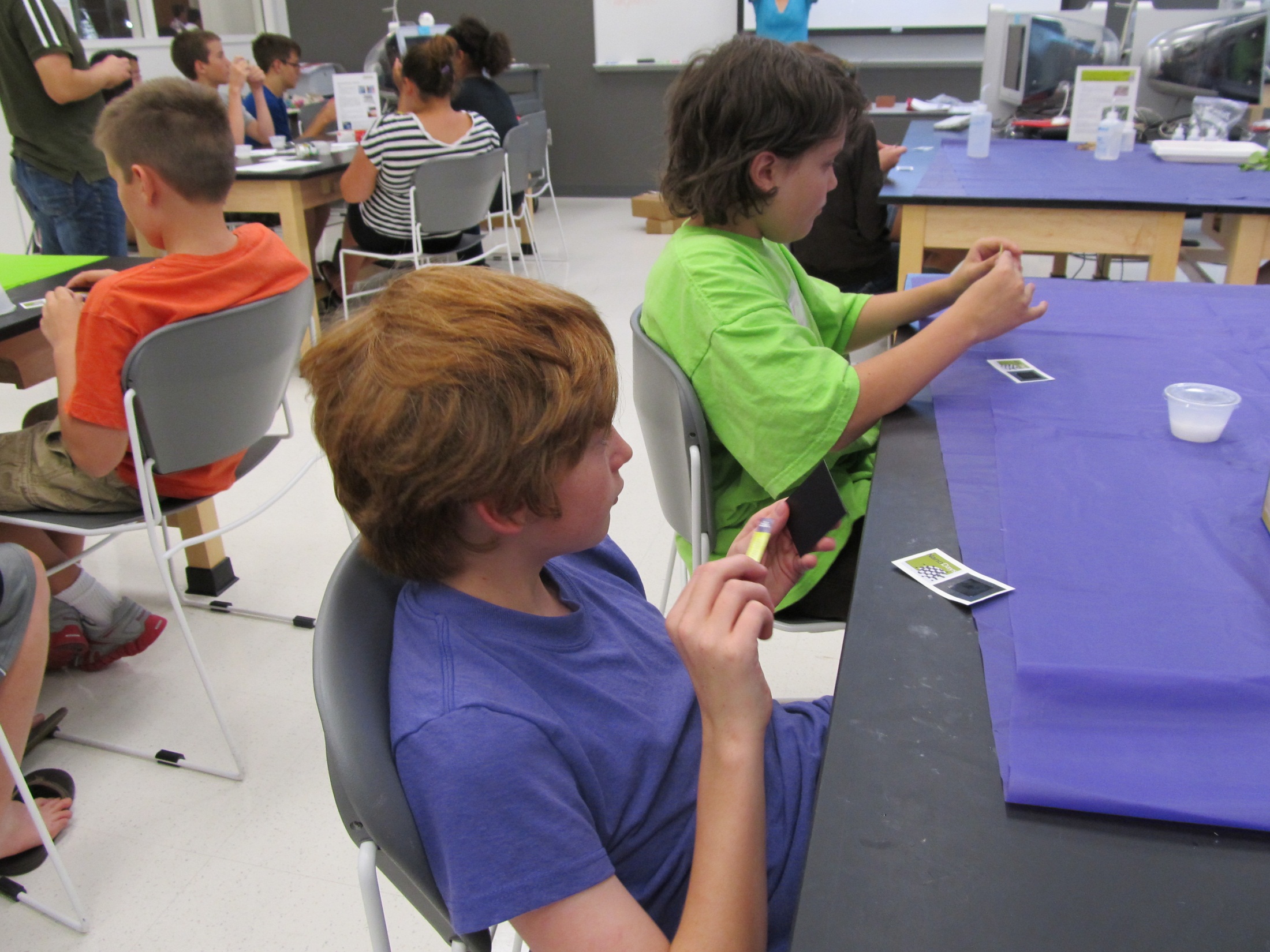 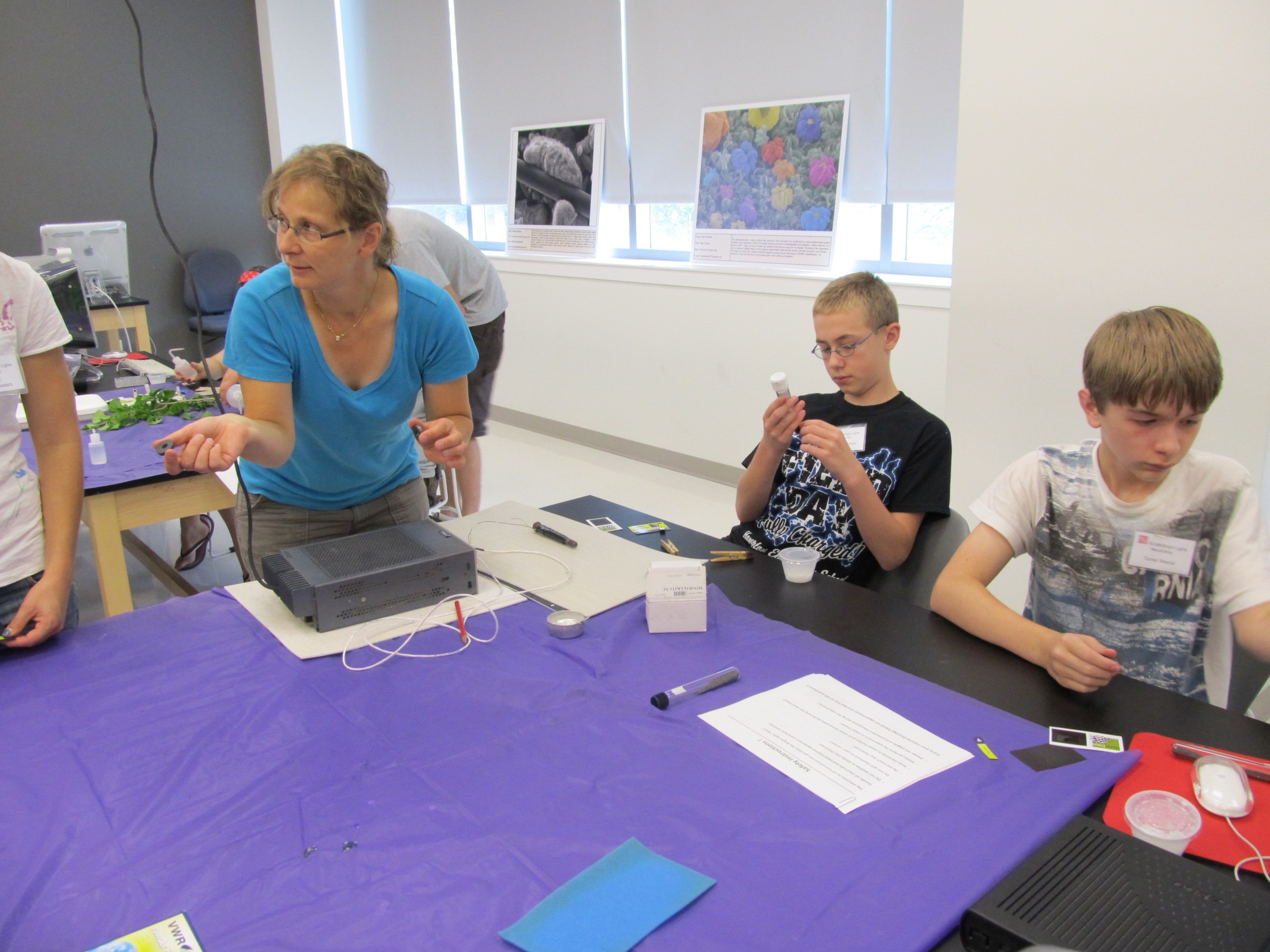 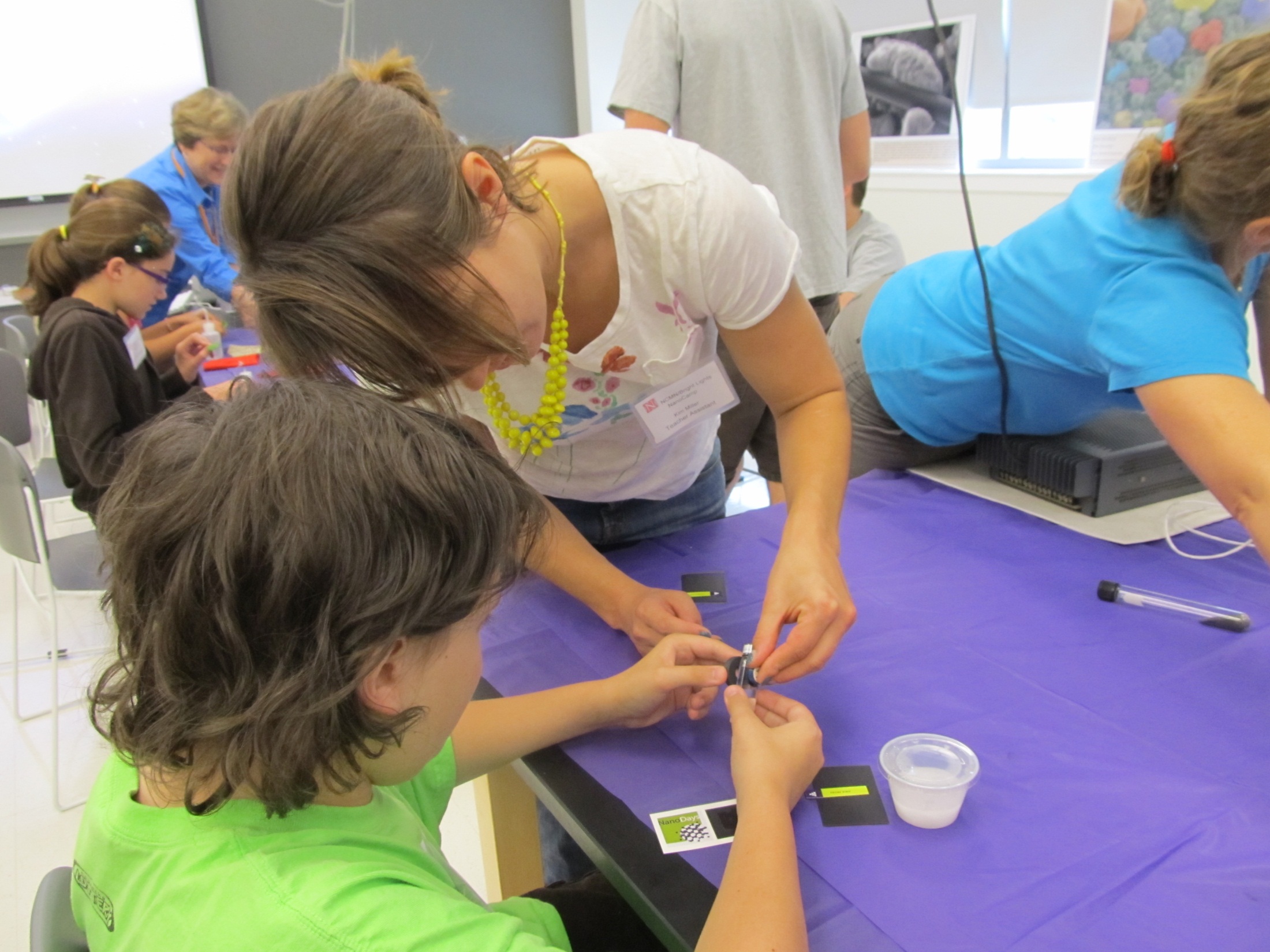 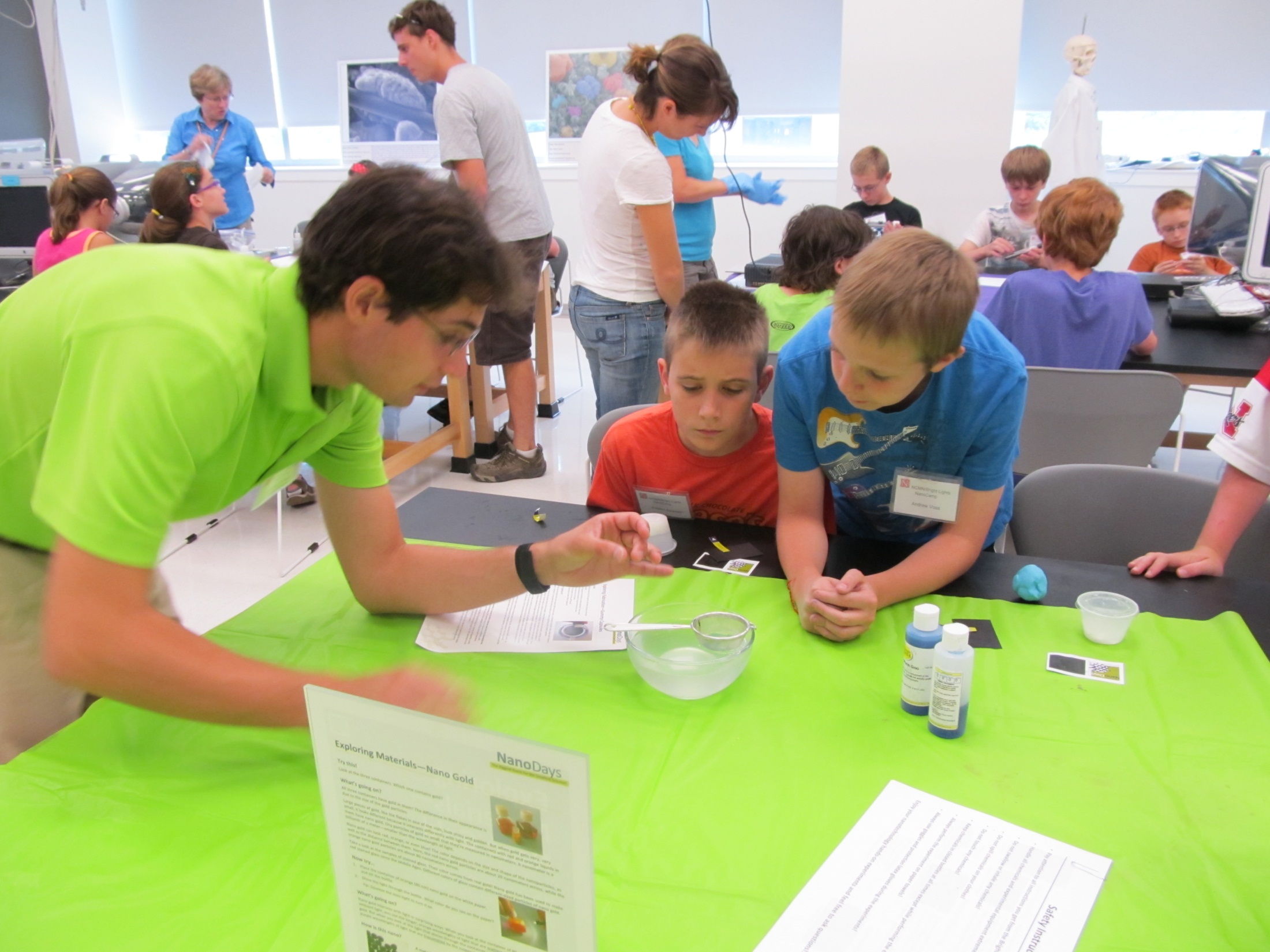 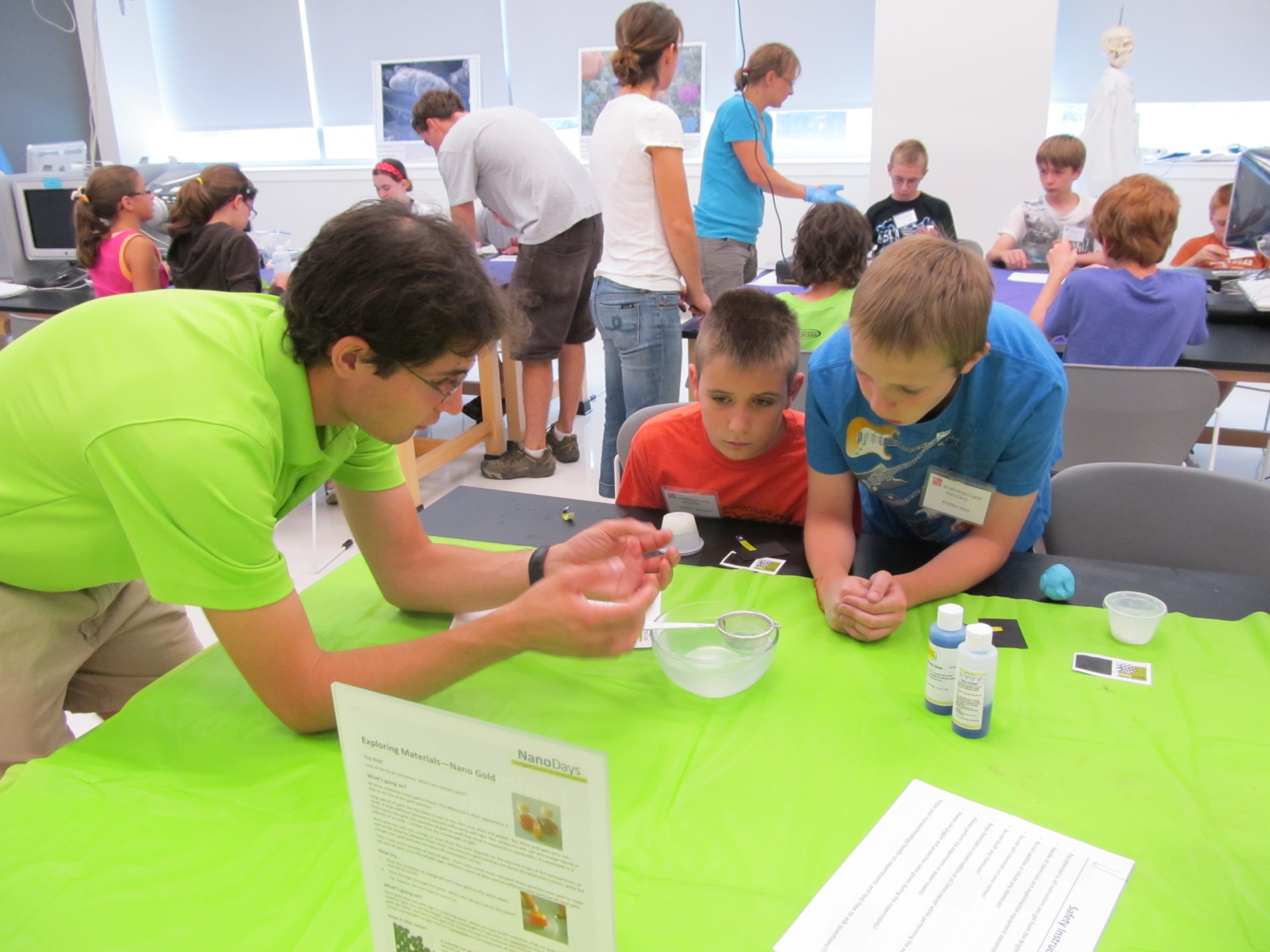 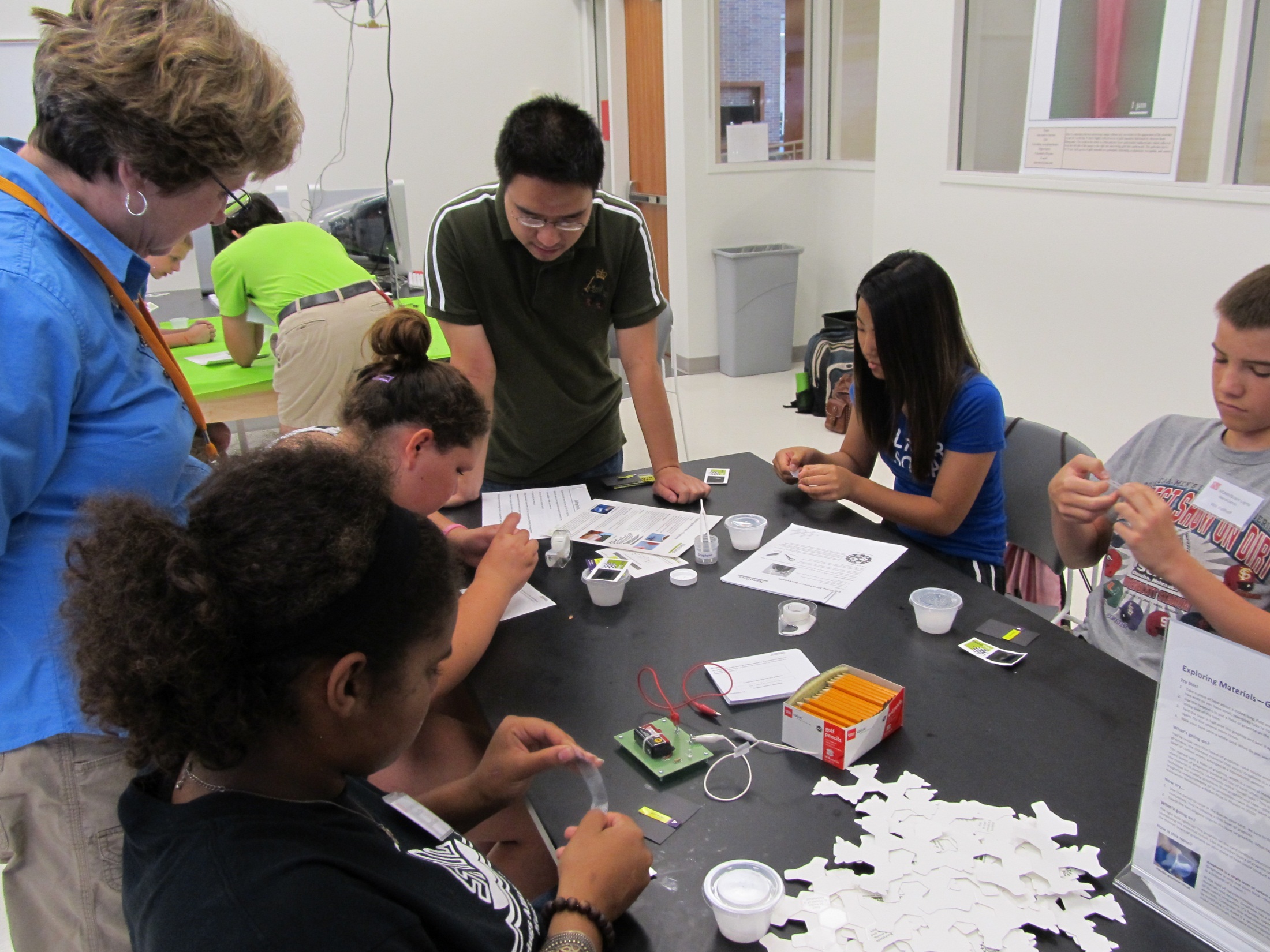 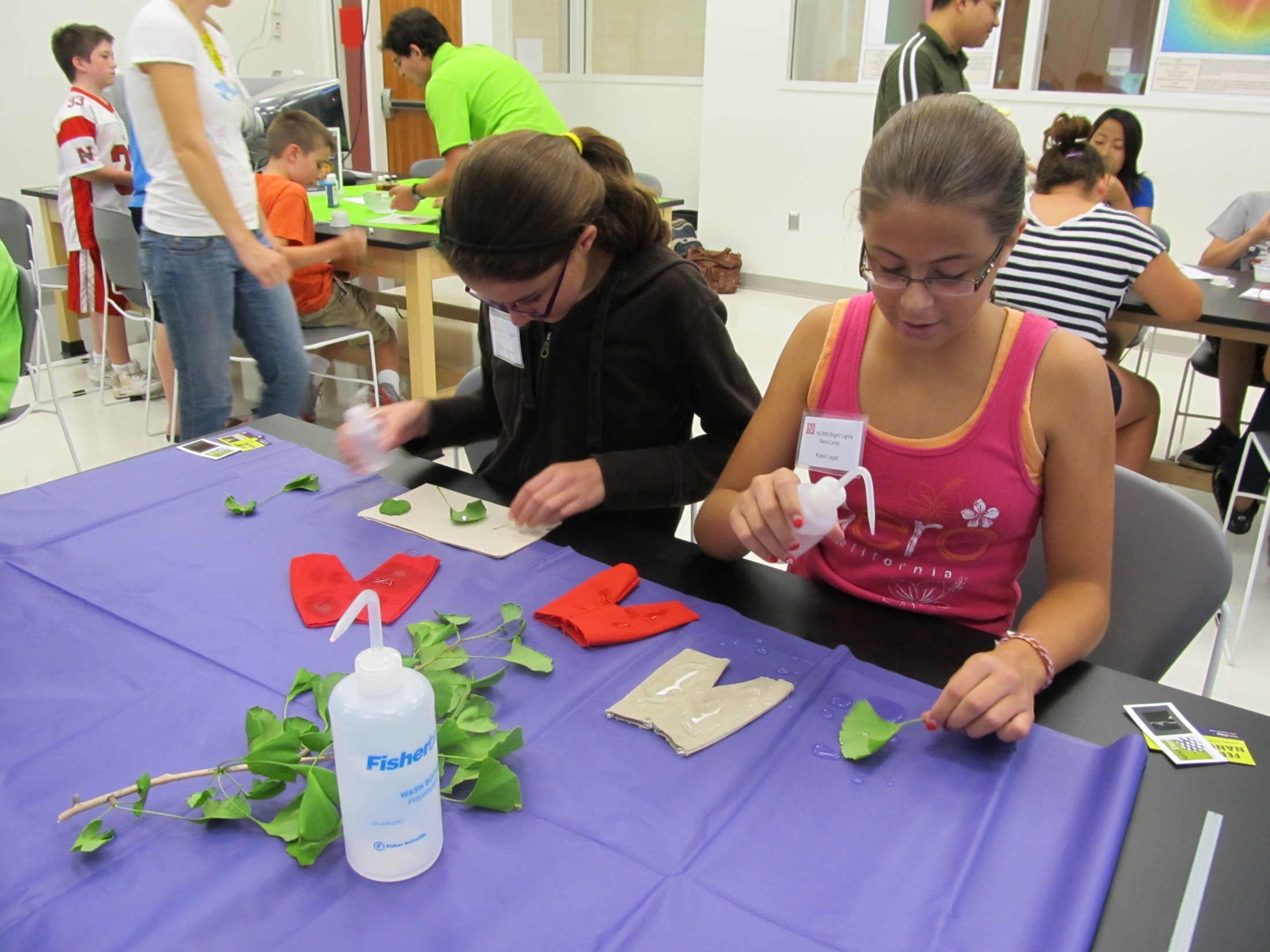 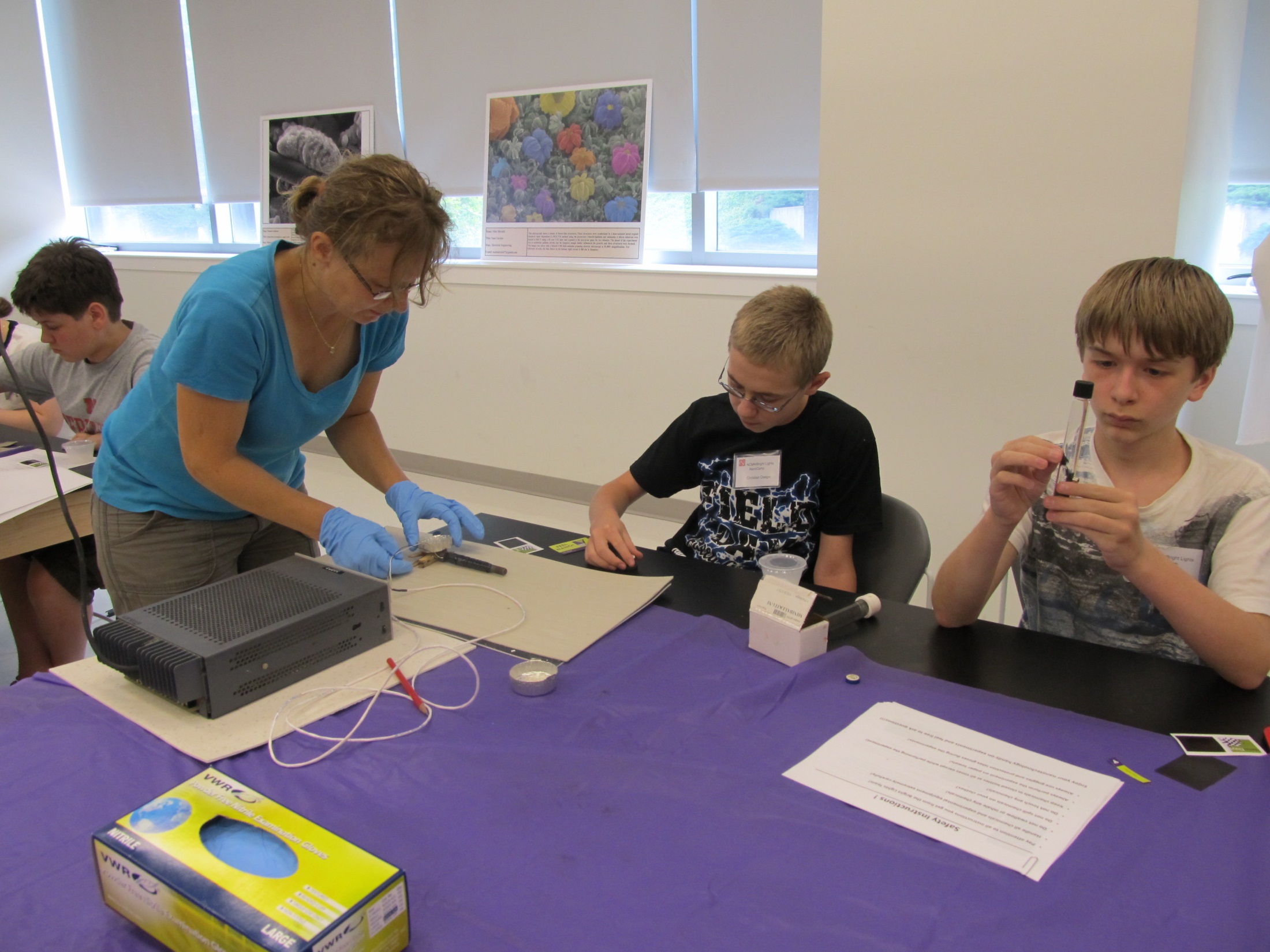 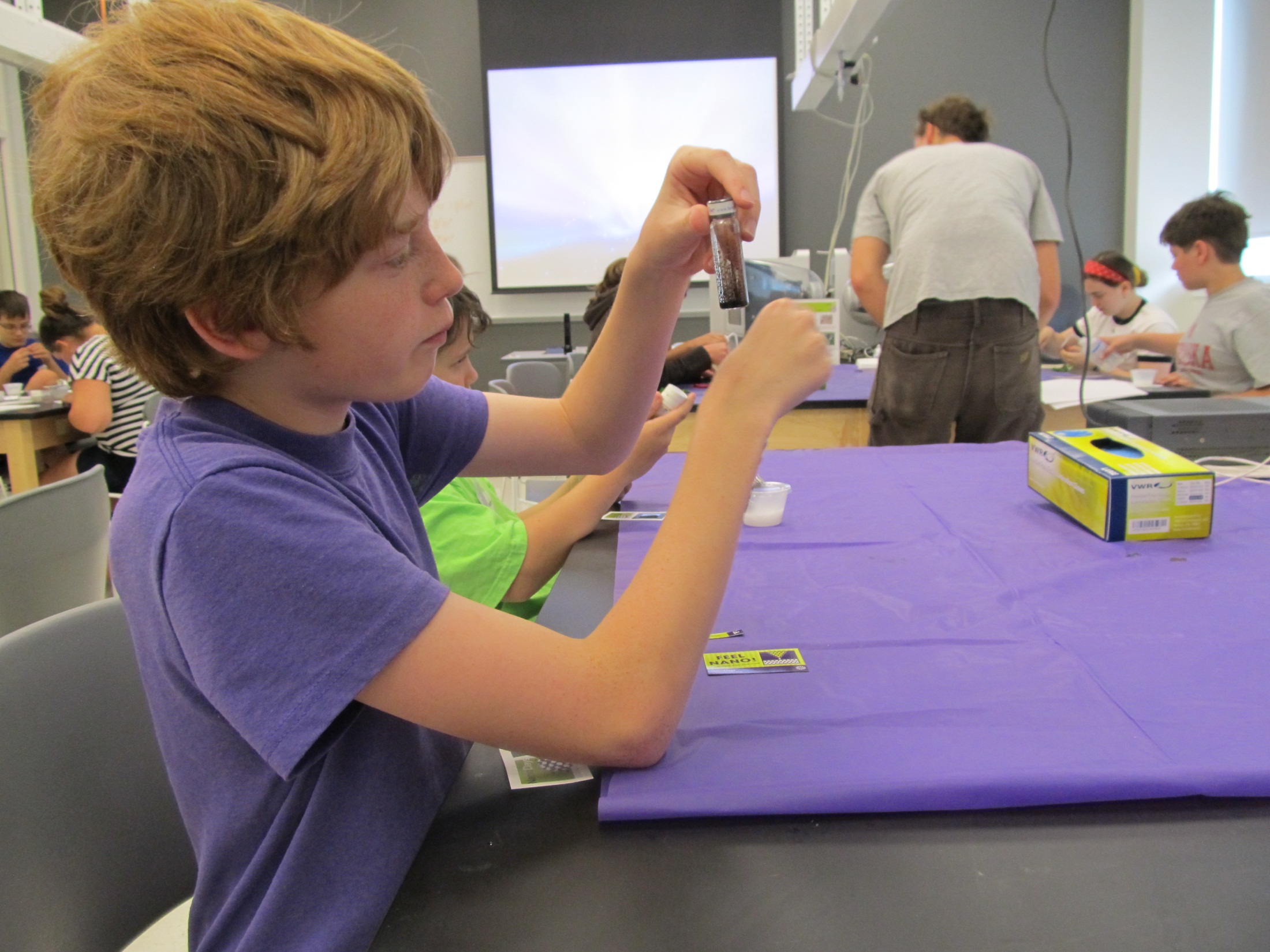 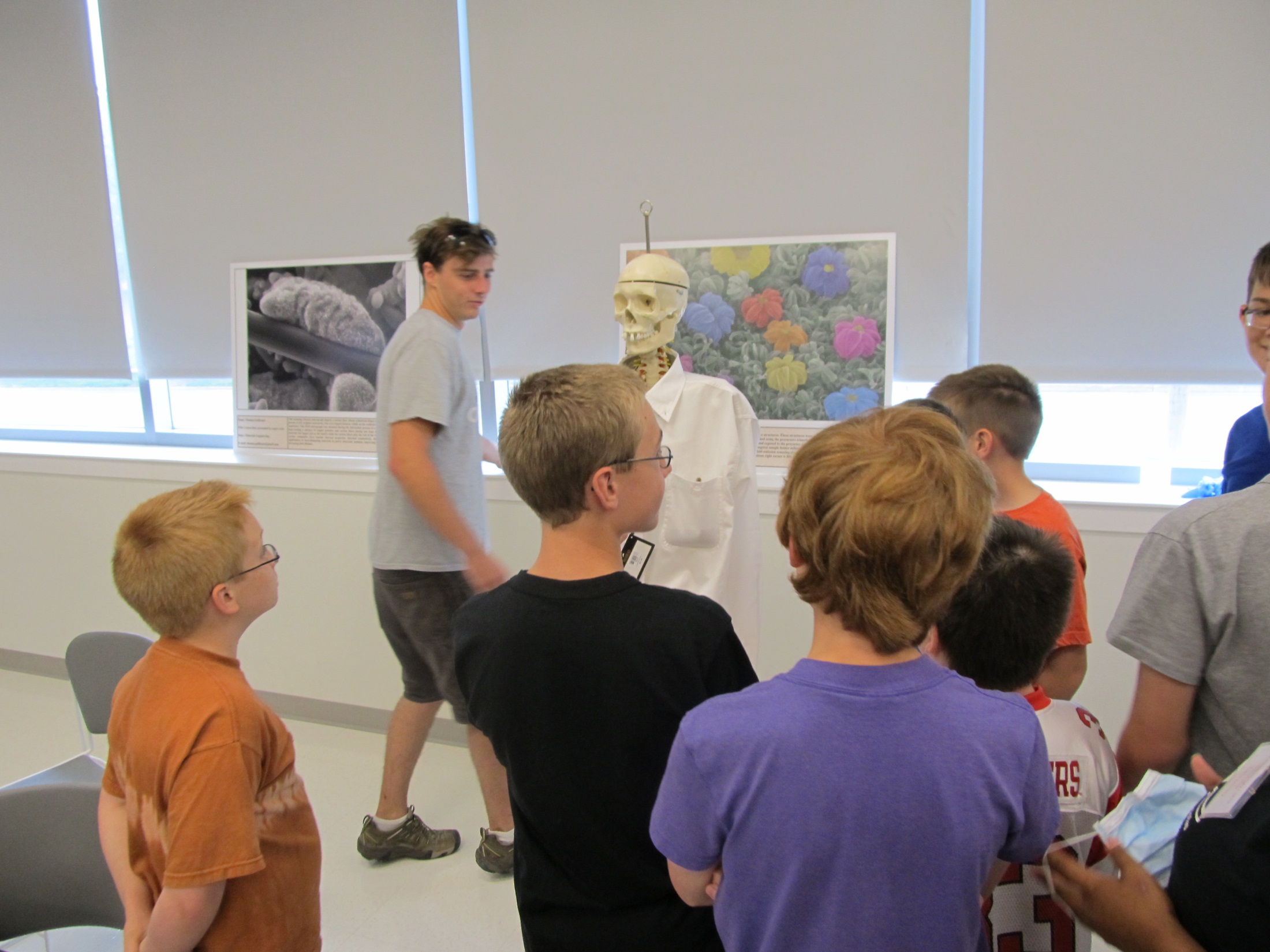 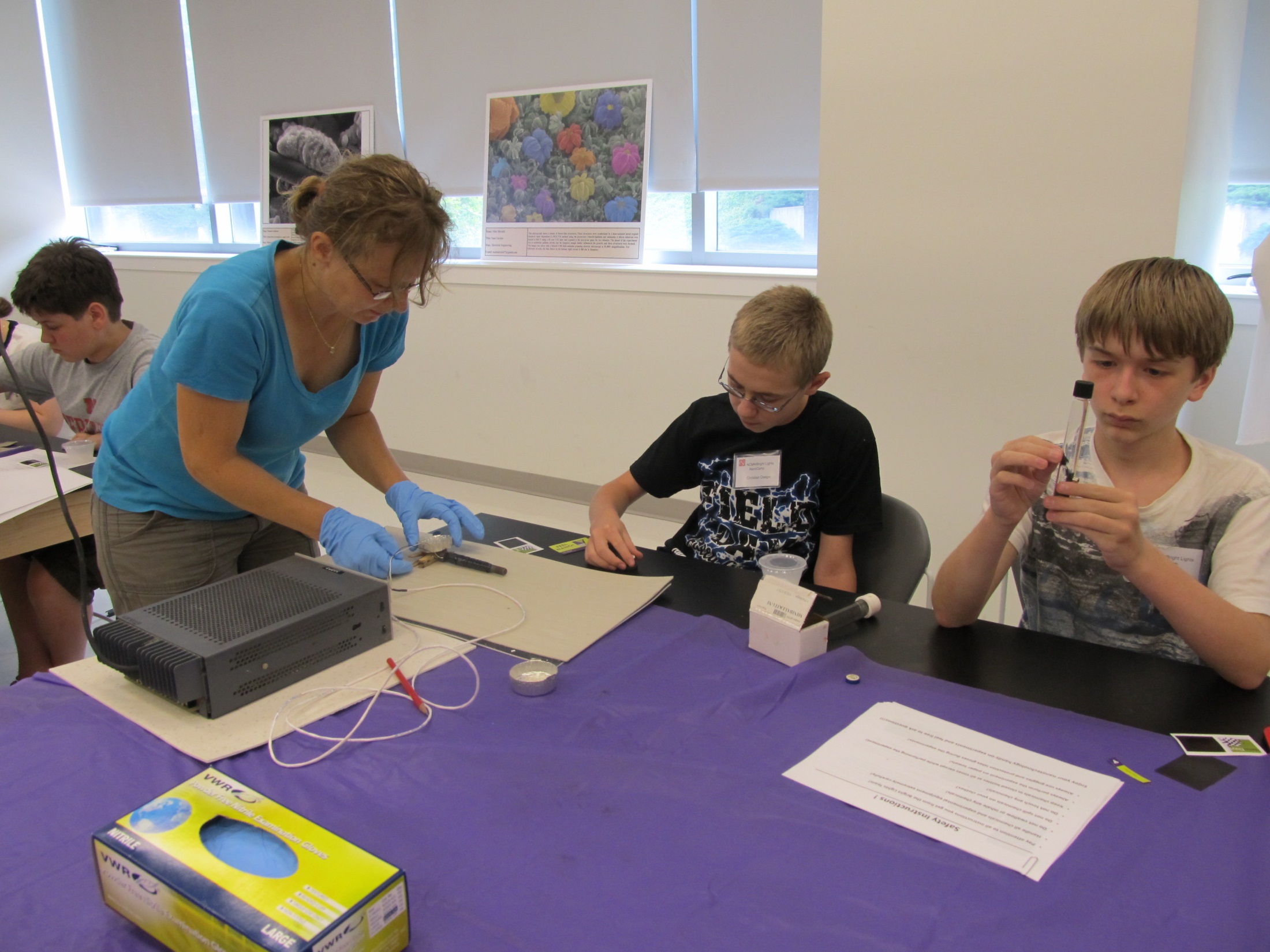 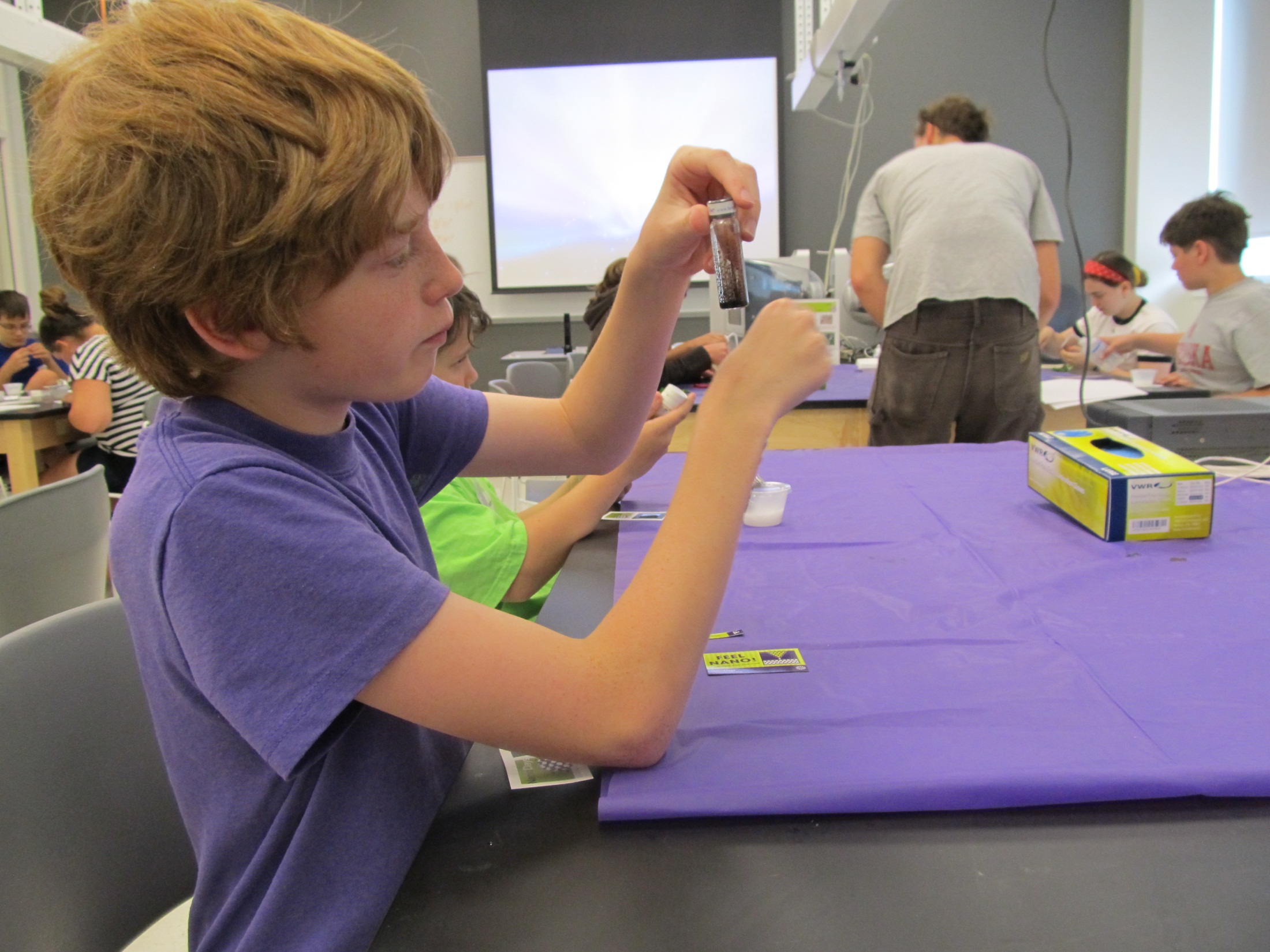 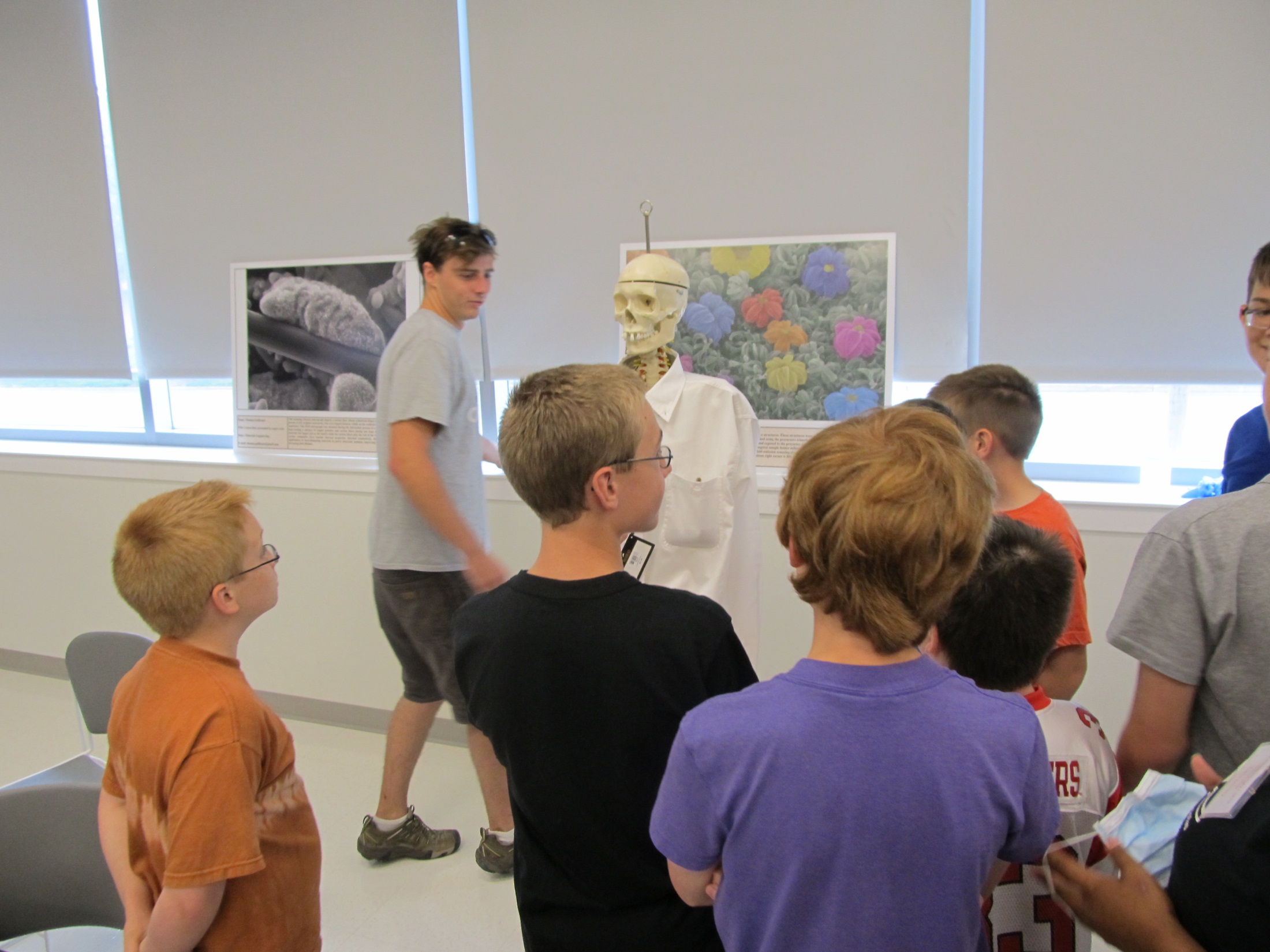 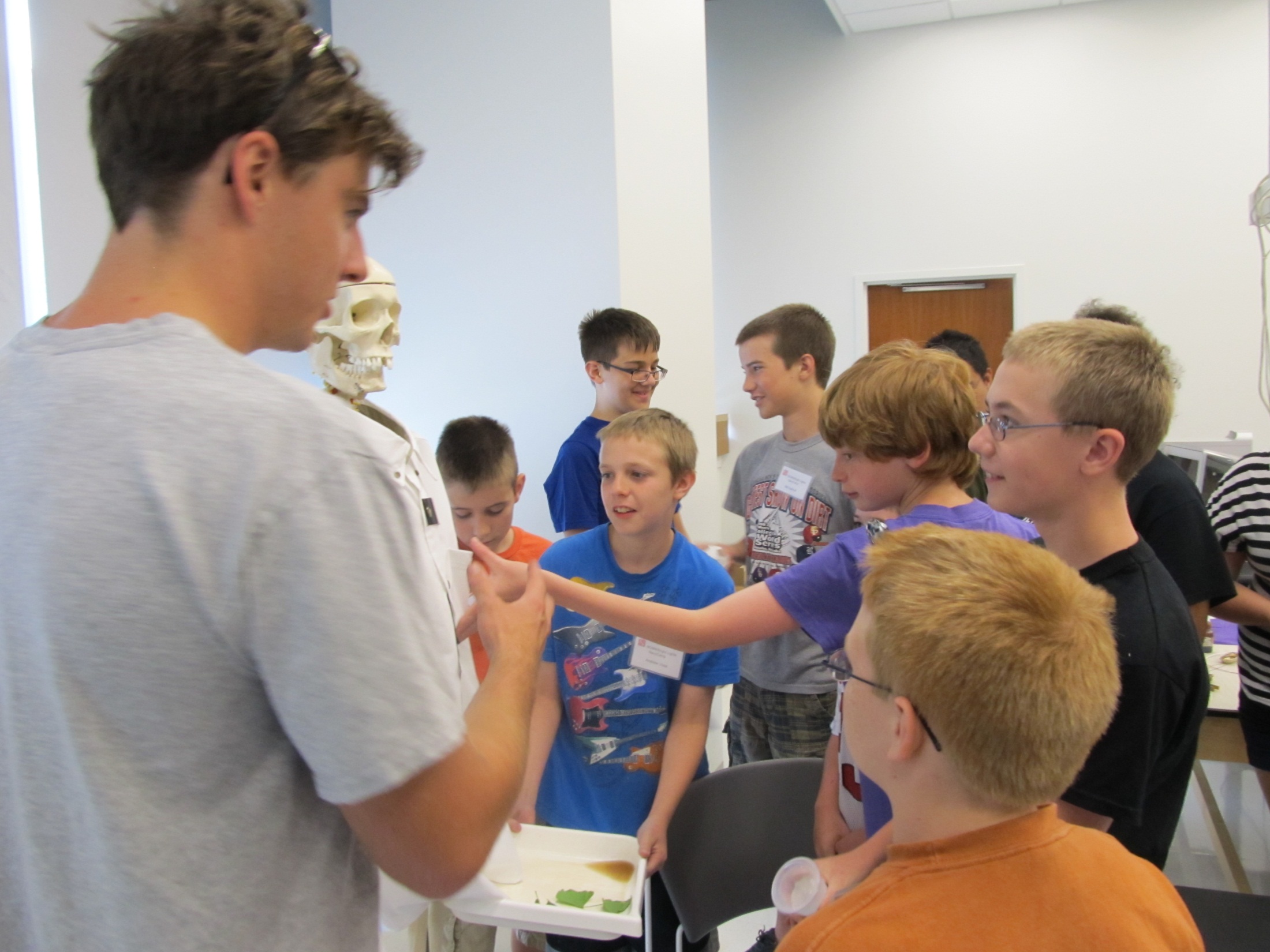 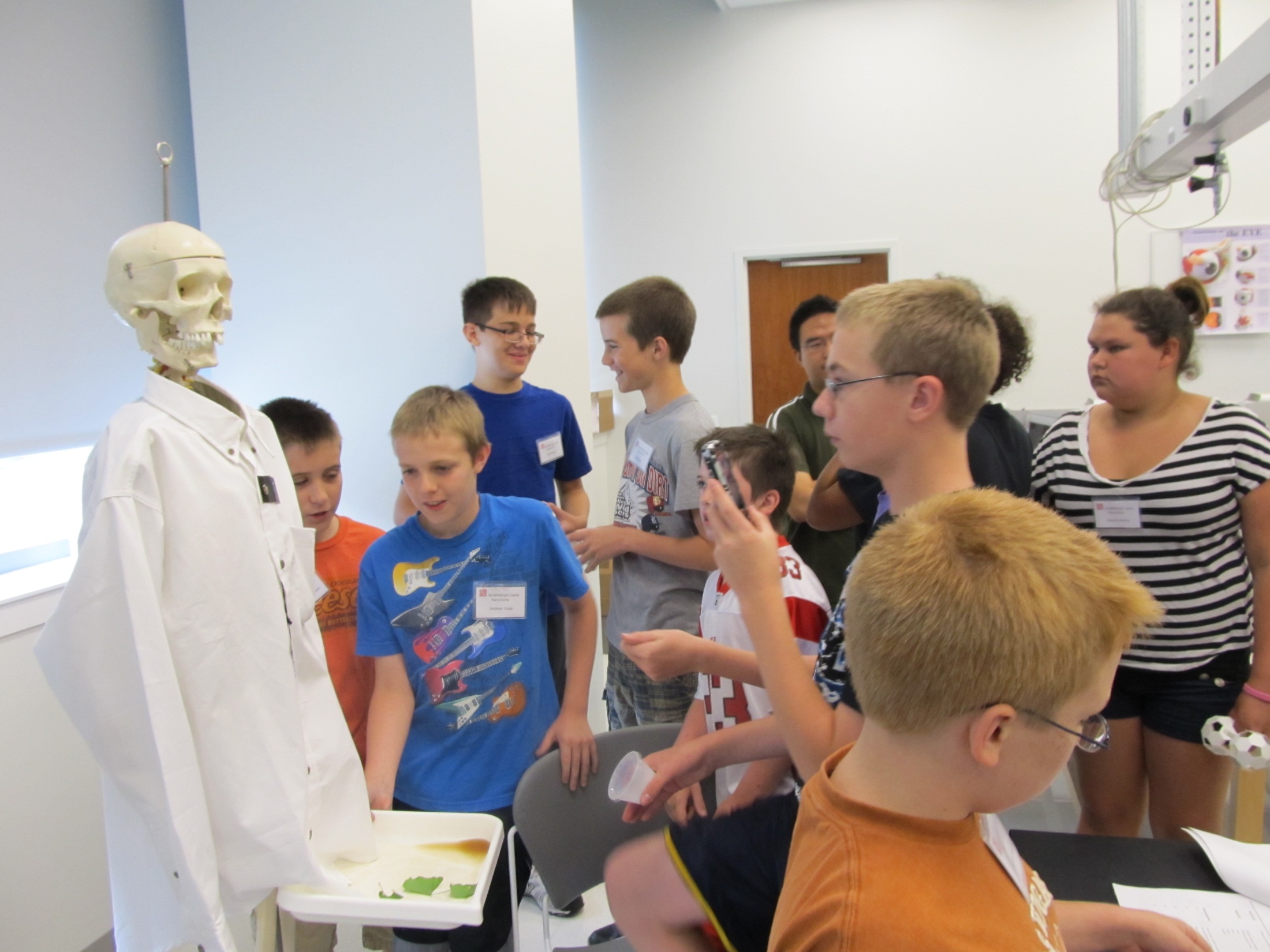 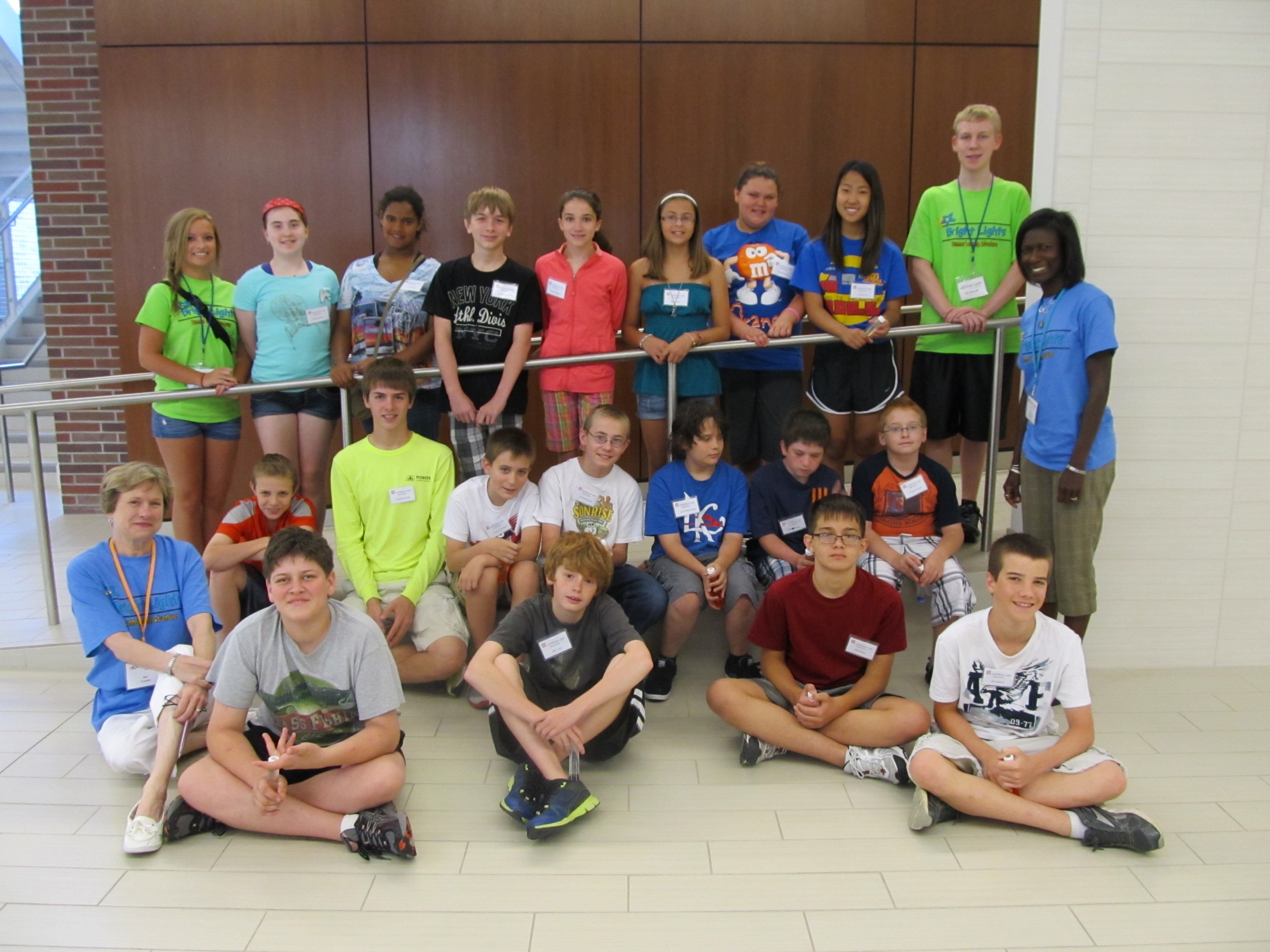